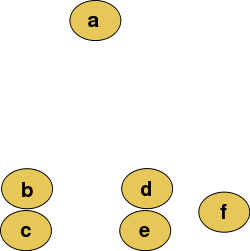 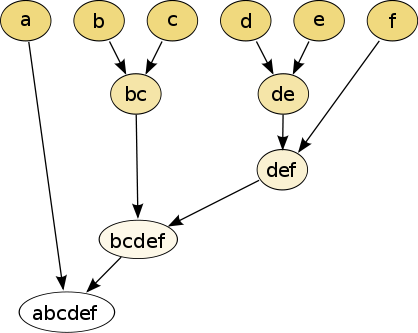 Hierarchical clustering
Isabel K. Darcy

Mathematics Department/Applied Math & Computational Sciences 
University of Iowa

http://www.math.uiowa.edu/~idarcy/  

This material is based upon work supported by the National Science Foundation under Grant No. DMS-1407216: EXTREEMS-QED: Large Data Analysis and Visualization at the University of Iowa

Any opinions, findings, and conclusions or recommendations expressed in this material are those of the author(s) and do not necessarily reflect the views of the National Science Foundation.
[Speaker Notes: data points.
In this very simplified case my data points lie in a two-dimensional plane.  Normally data points are high dimensional. 
For example, I may be comparing the expression or thousands of genes in tumor cells to healthy cells using microarray data.  OR I might be comparing politicians voting records.  Or I might be comparing the stats of basketball players.  These three applications were all, by the way, published  by Lum et al this past February in Nature’s Scientific Reports.  I have included a link to their paper on my youtube site.

http://www.nature.com/srep/2013/130207/srep01236/full/srep01236.html]
Hierarchical clustering
Data
Dendrogram
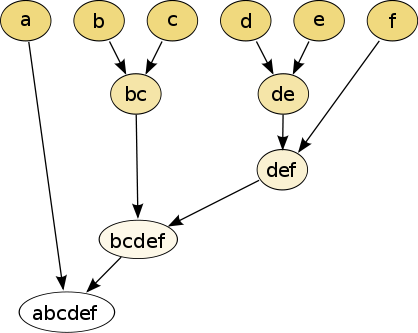 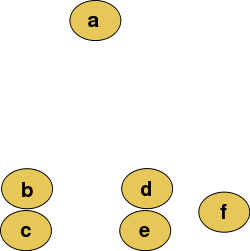 http://en.wikipedia.org/wiki/File:Clusters.svg
http://en.wikipedia.org/wiki/File:Hierarchical_clustering_simple_diagram.svg
Increasing threshold
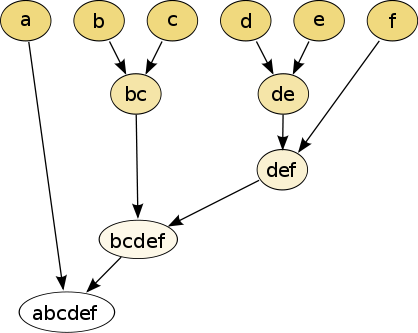 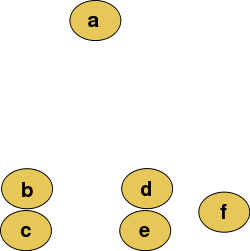 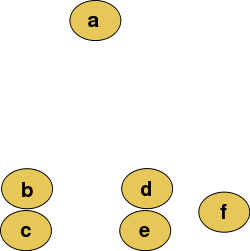 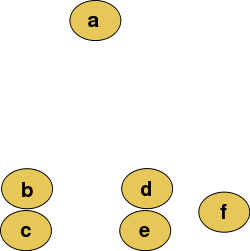 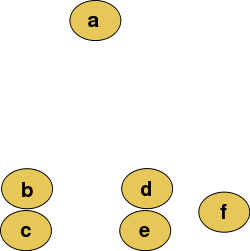 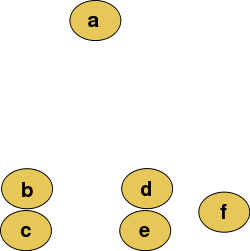 Connect vertices whose distance is less than a given threshold
single linkage hierarchical clustering
Hierarchical clustering
Data
Dendrogram
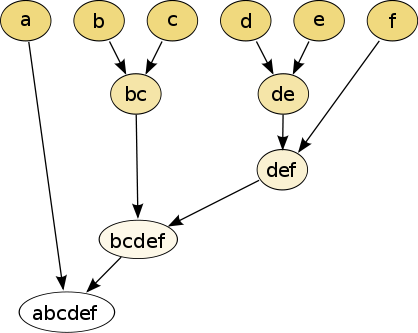 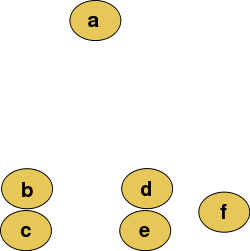 http://en.wikipedia.org/wiki/File:Clusters.svg
http://en.wikipedia.org/wiki/File:Hierarchical_clustering_simple_diagram.svg
Increasing threshold
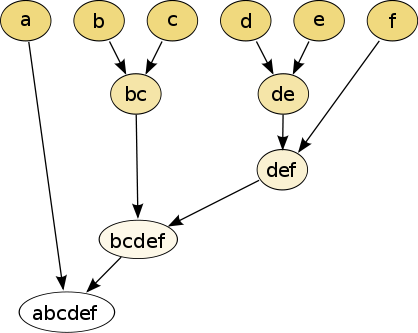 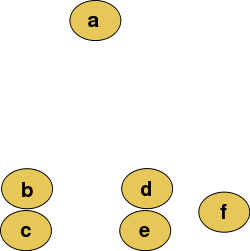 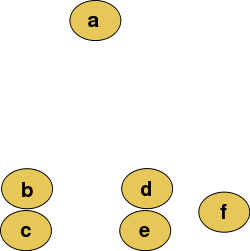 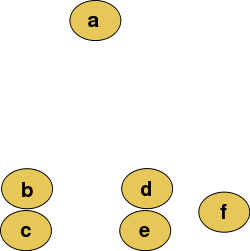 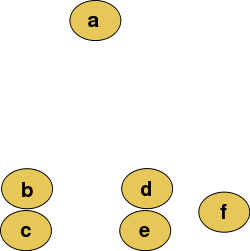 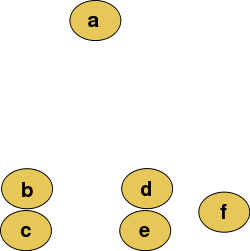 Connect vertices (or clusters) whose distance is less than a given threshold
Different type of hierarchical clustering 

What is the distance between 2 clusters?
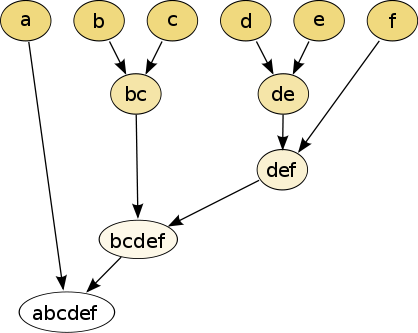 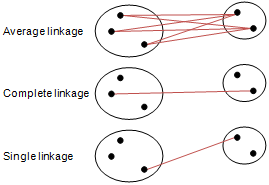 http://www.multid.se/genex/hs515.htm
http://en.wikipedia.org/wiki/File:Hierarchical_clustering_simple_diagram.svg
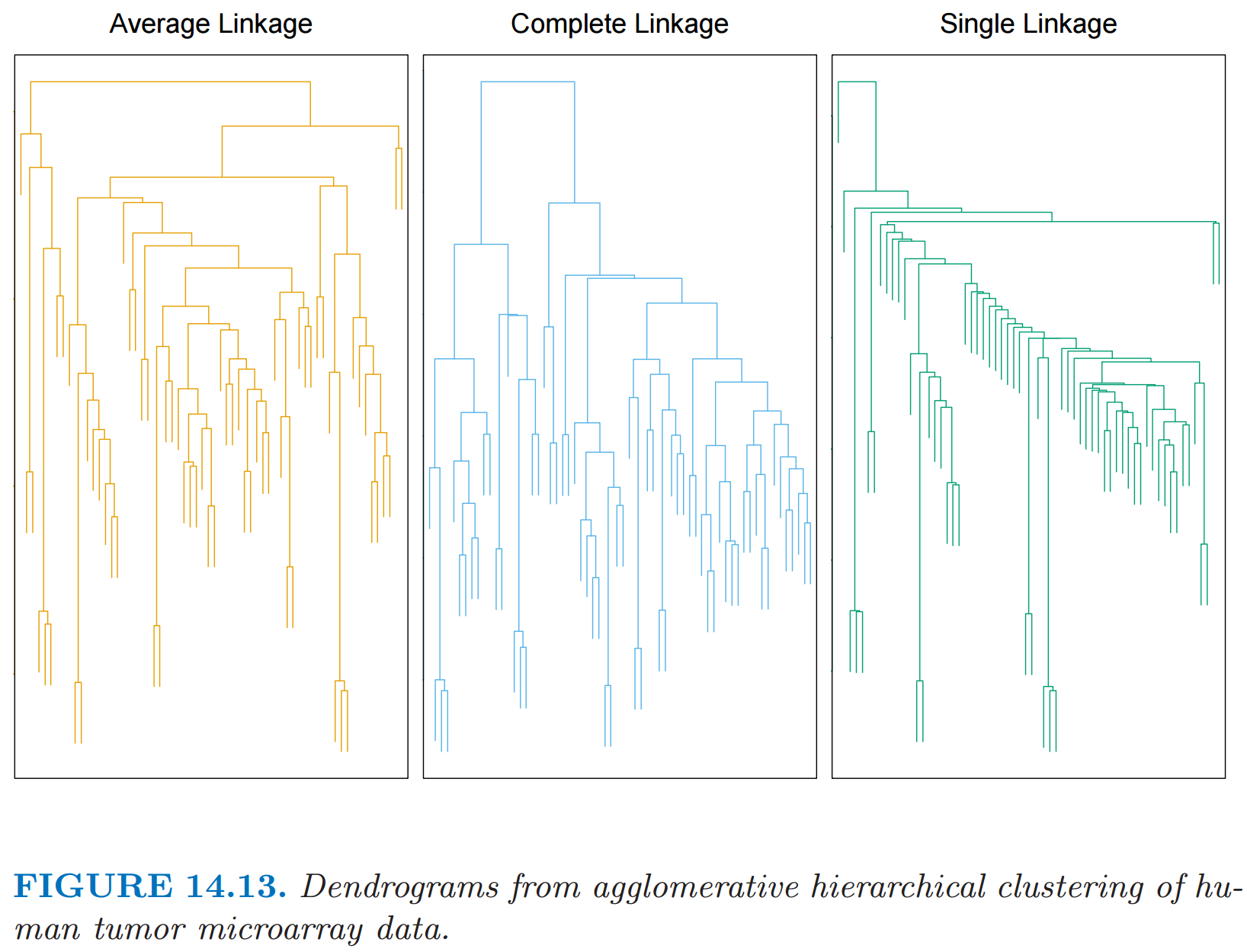 http://statweb.stanford.edu/~tibs/ElemStatLearn/
The Elements of Statistical Learning (2nd edition)  Hastie, Tibshirani and Friedman
Discussion and SummaryGurjeet Singh , Facundo Mémoli and Gunnar Carlsson’s Mapper Algorithm
Guest lecturer:  Isabel K. Darcy
Mathematics Department/Applied Mathematical & Computational Sciences 
University of Iowa

http://www.math.uiowa.edu/~idarcy/  

This material is based upon work supported by the National Science Foundation under Grant No. DMS-1407216: EXTREEMS-QED: Large Data Analysis and Visualization at the University of Iowa

Any opinions, findings, and conclusions or recommendations expressed in this material are those of the author(s) and do not necessarily reflect the views of the National Science Foundation.
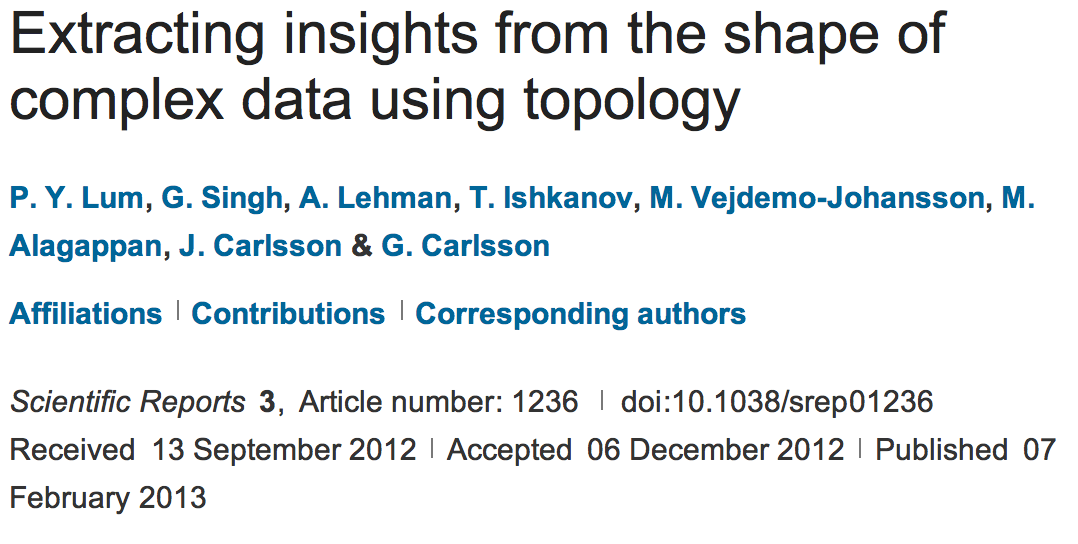 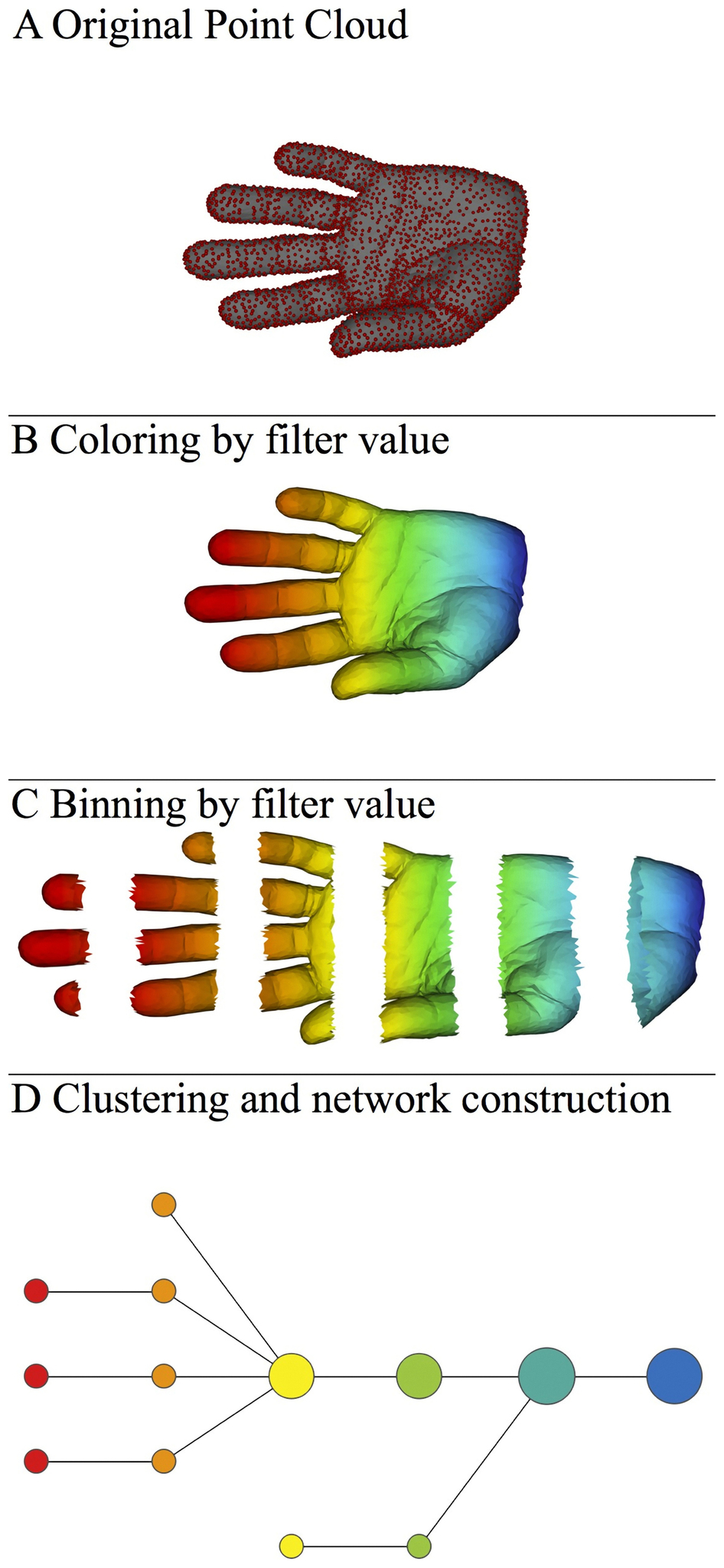 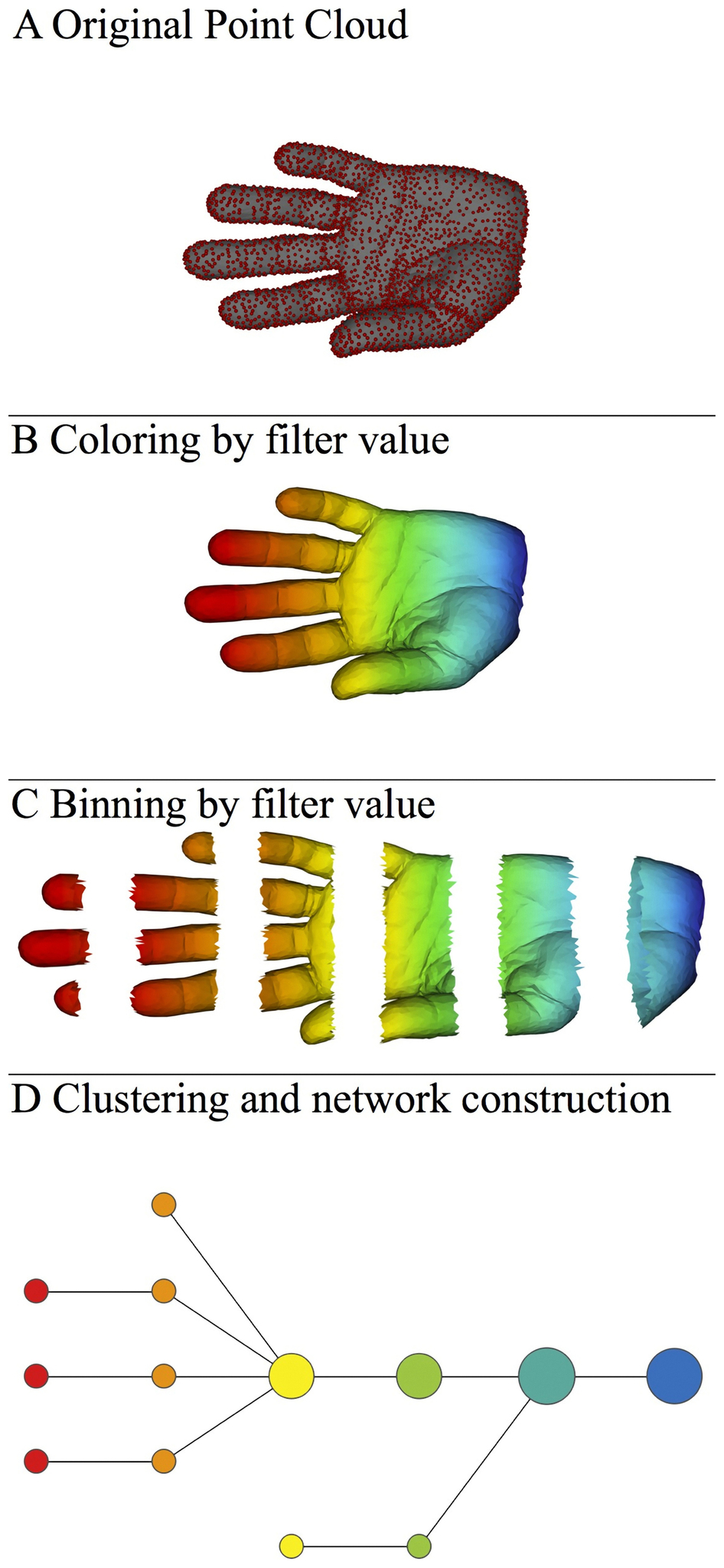 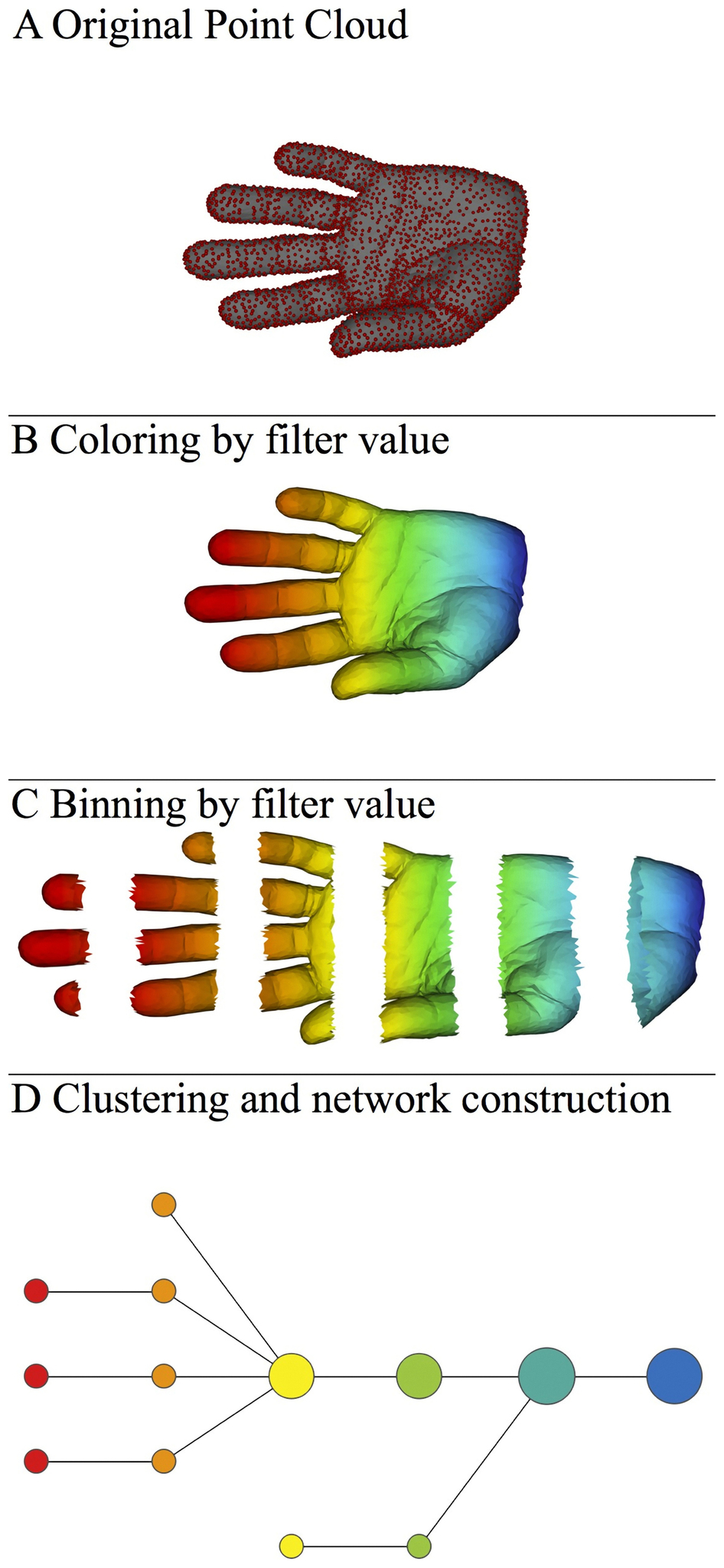 http://www.nature.com/srep/2013/130207/srep01236/full/srep01236.html
A)  Data Set
      Example:  Point cloud data  
                   representing a hand.

B)  Function  f :  Data Set  R
      Example:  x-coordinate
                         f : (x, y, z)  x
 Put data into overlapping bins. 
       Example:  f-1(ai, bi) 

Cluster each bin & create network.
       Vertex = a cluster of a bin.  
          Edge = nonempty intersection             
                                 between clusters
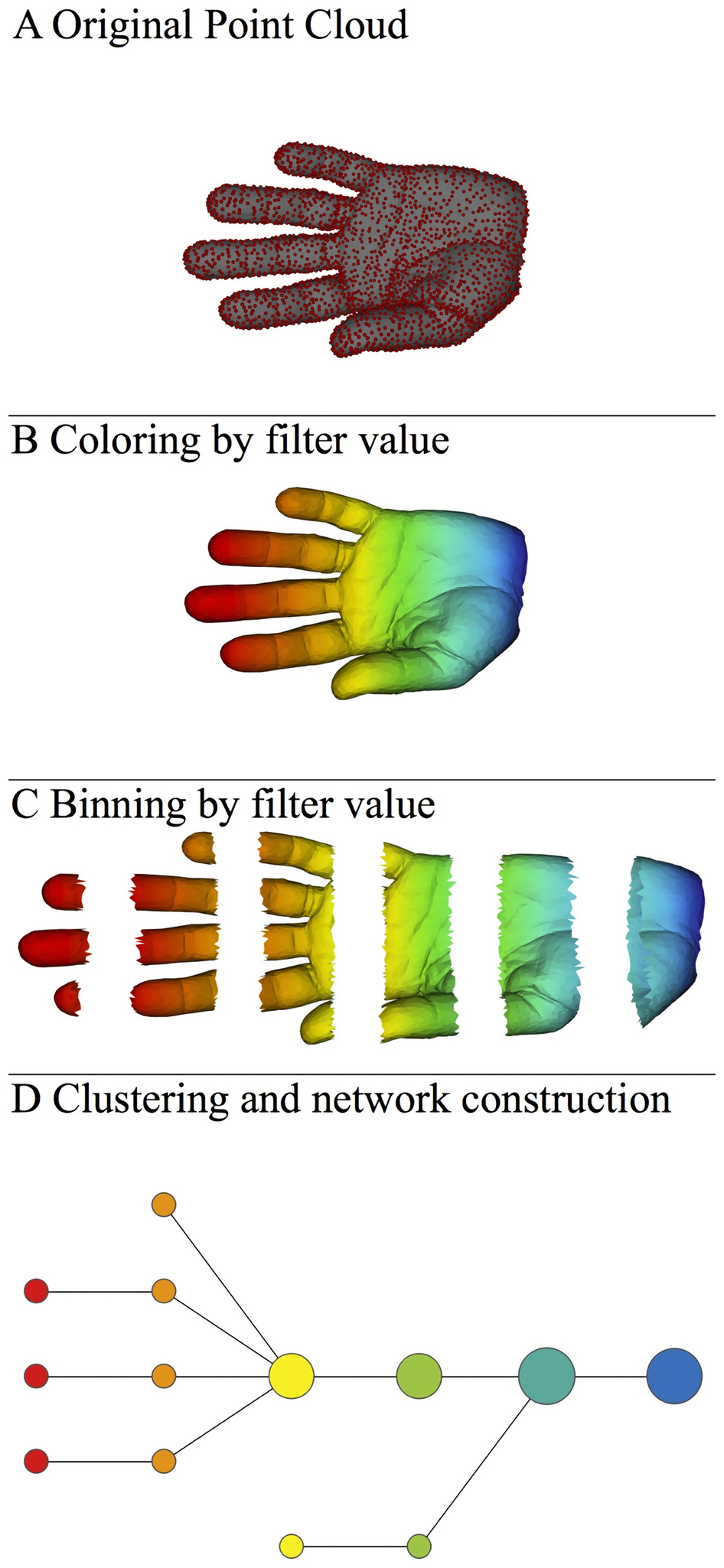 http://www.nature.com/srep/2013/130207/srep01236/full/srep01236.html
Note: we made many, many choices

It helps to know what you are doing when you make choices, so collaborating with others is highly recommended.
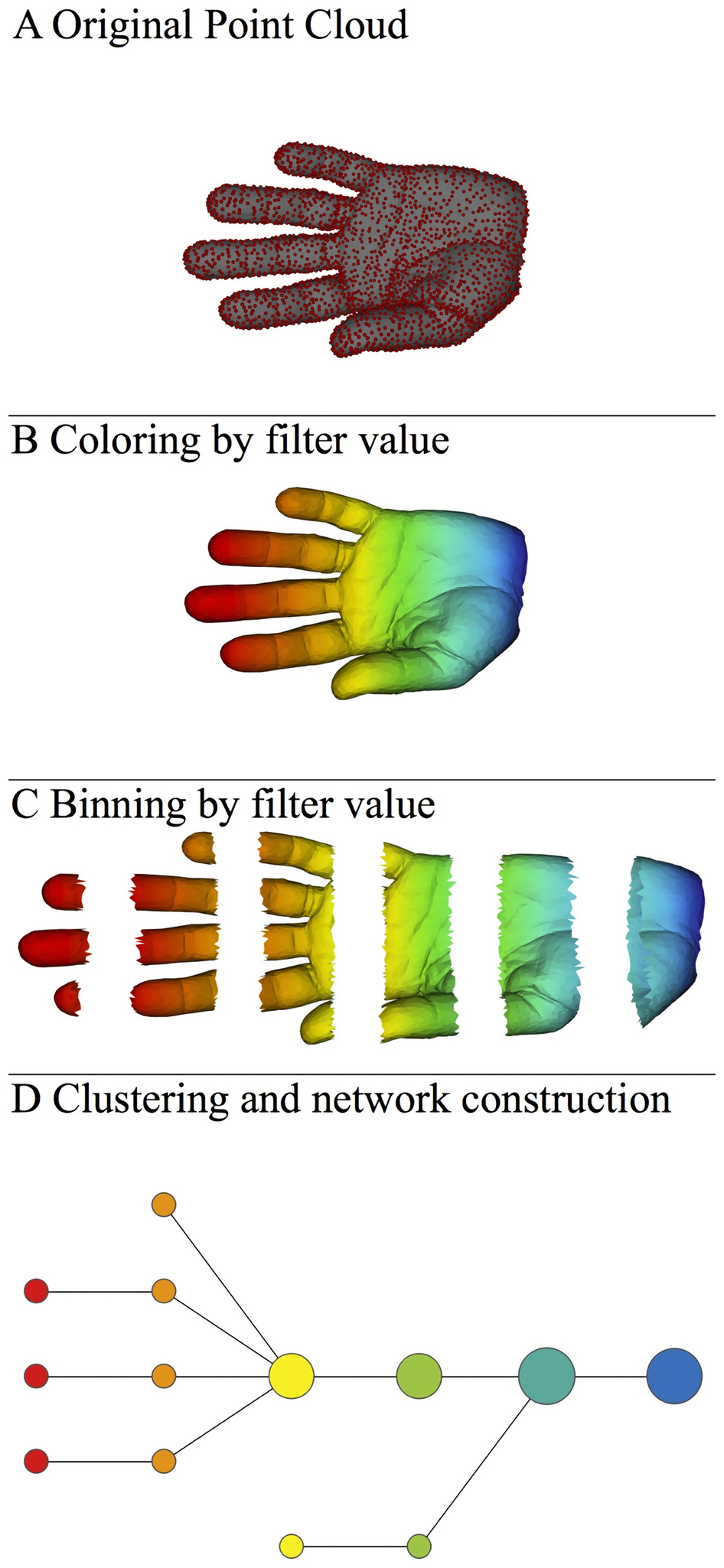 We chose how to model the data set
A)  Data Set
      Example:  Point cloud data  
                   representing a hand.
http://www.nature.com/srep/2013/130207/srep01236/full/srep01236.html
[Speaker Notes: Be creative.  Use ideas from pure and applied math (including stat) as well as area of application
Missing data, noise]
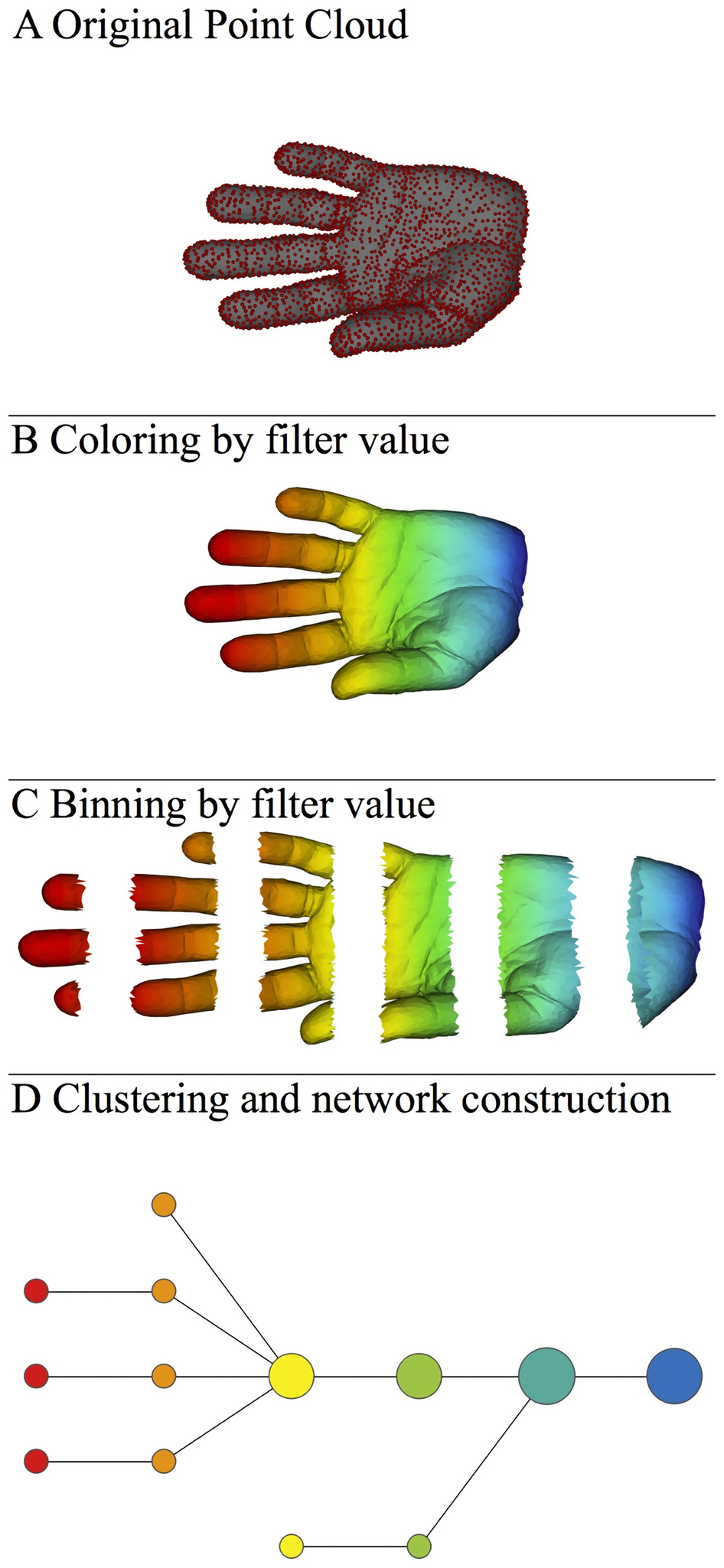 Function  f :  Data Set  R
              Ex 1:  x-coordinate
                    f : (x, y, z)  x
Chose filter function
http://www.nature.com/srep/2013/130207/srep01236/full/srep01236.html
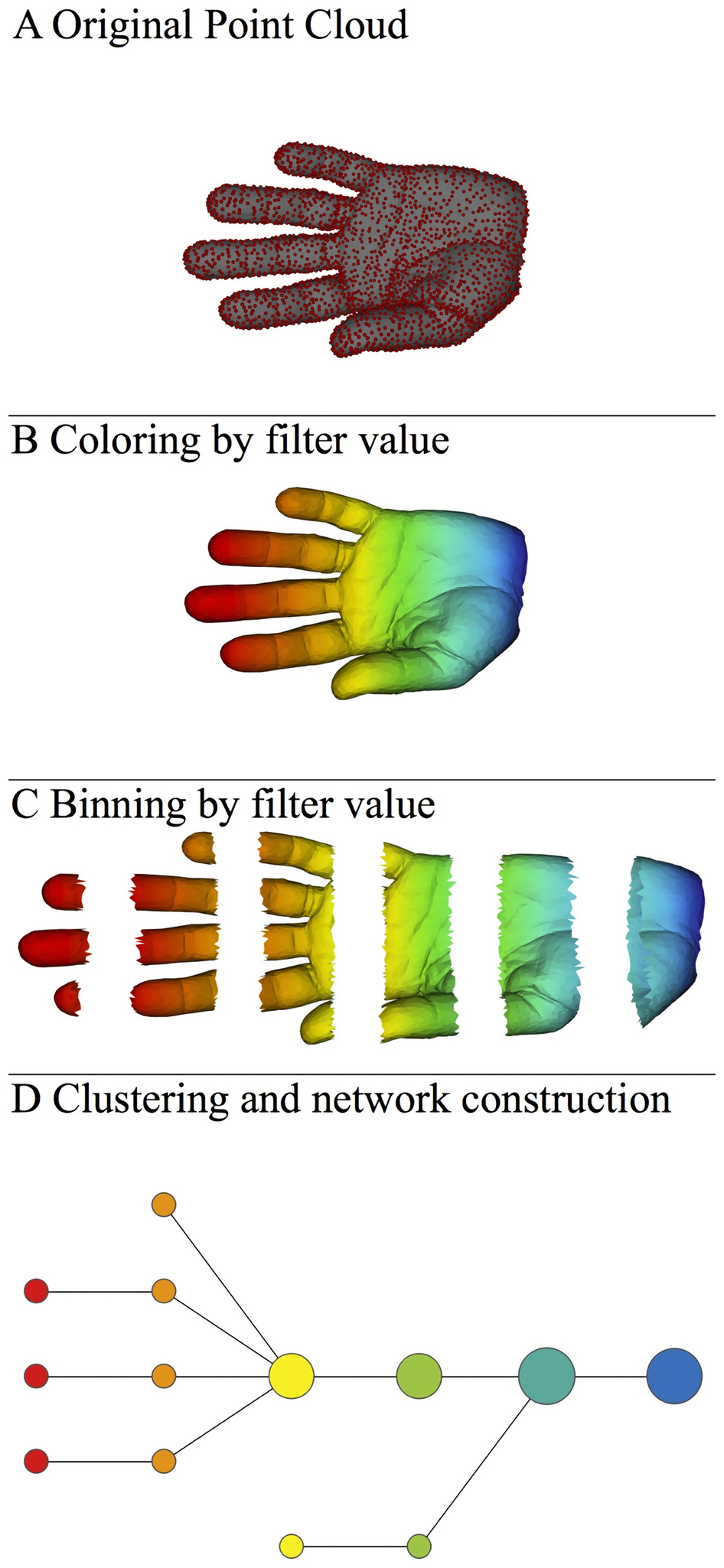 Function  f :  Data Set  R
              Ex 1:  x-coordinate
                    f : (x, y, z)  x



             Ex 2:  y-coordinate
                   g : (x, y, z)  y
Chose filter function
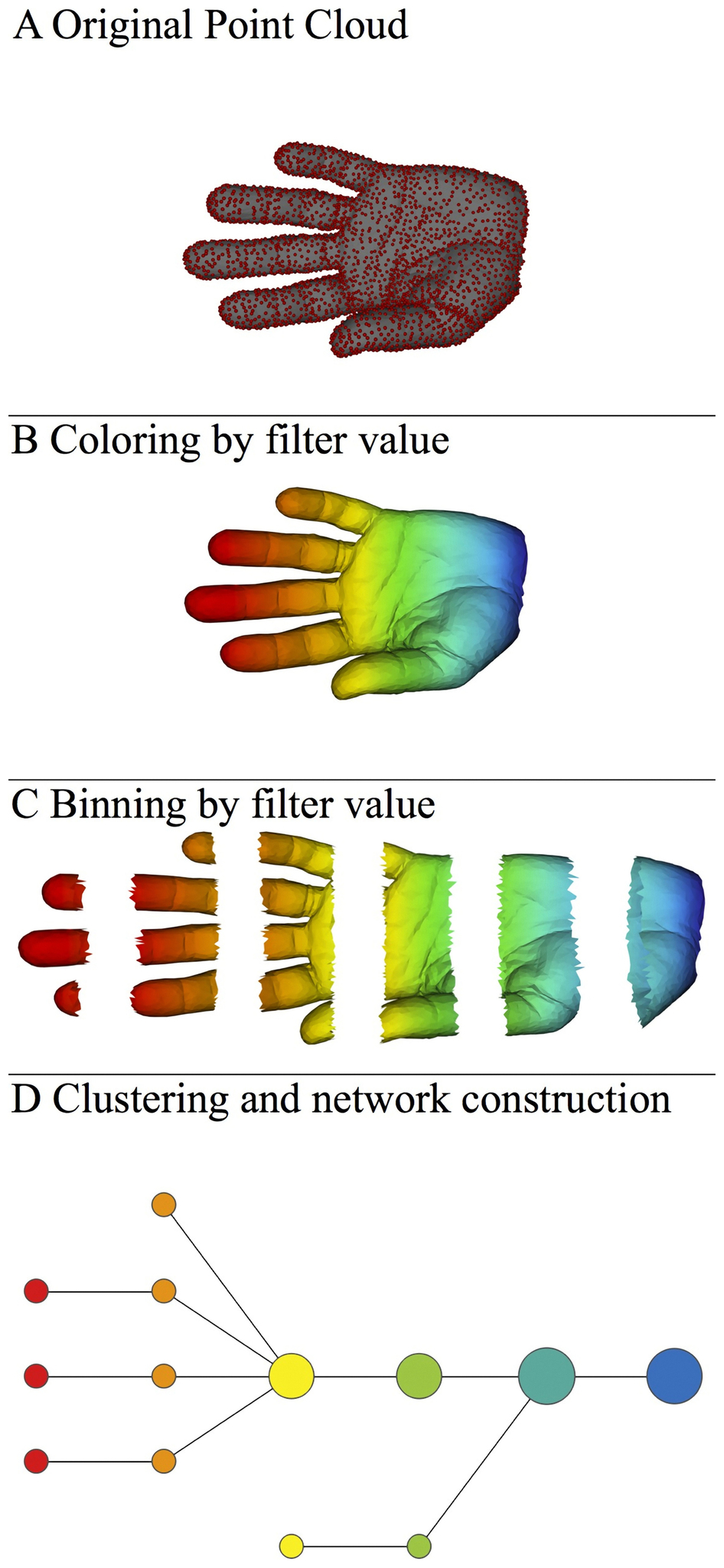 http://www.nature.com/srep/2013/130207/srep01236/full/srep01236.html
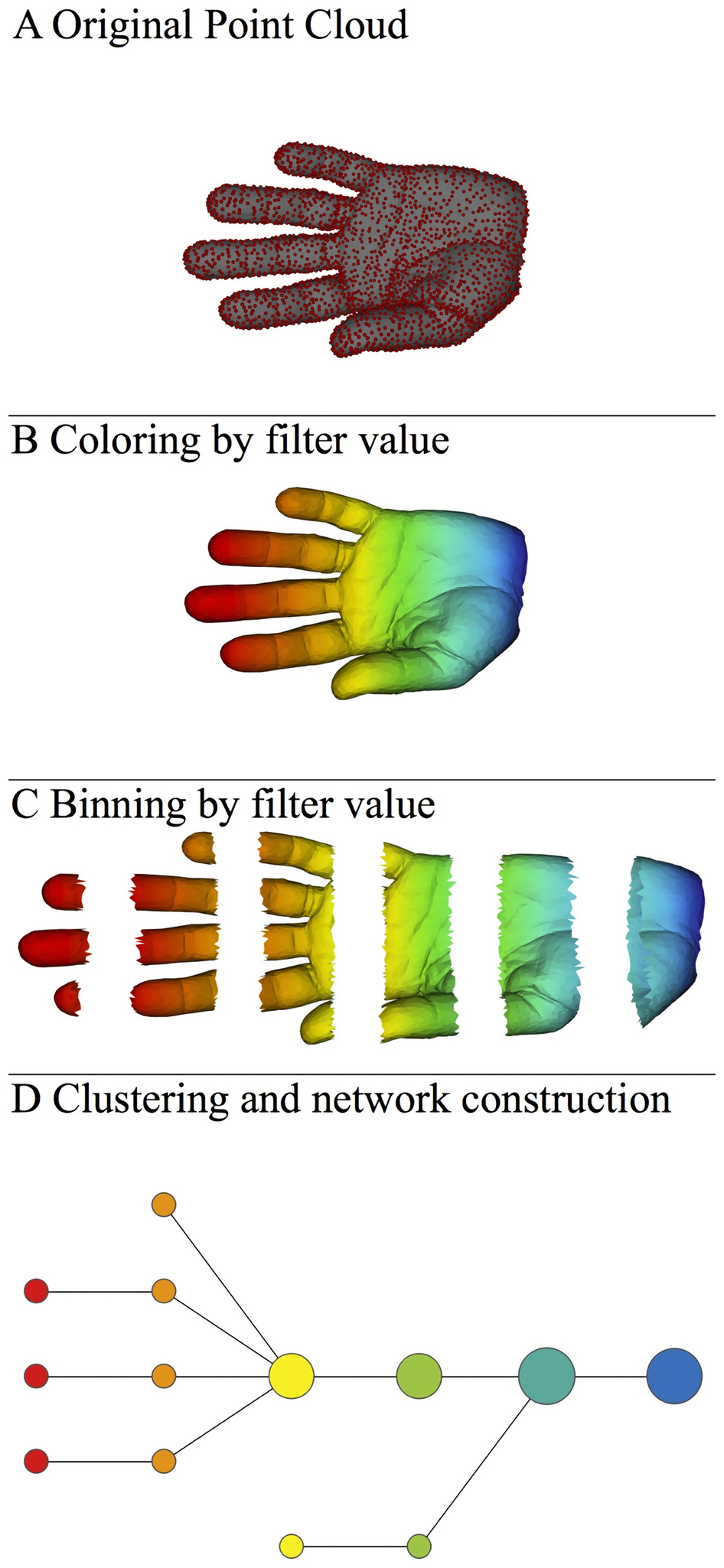 Function  f :  Data Set  R
              Ex 1:  x-coordinate
                    f : (x, y, z)  x
Chose filter function
Possible filter functions:
Principle component analysis
L-infinity centrality:  
f(x) = max{d(x, p) : p in data set}
Norm:   f(x) = ||x || = length of x
http://www.nature.com/srep/2013/130207/srep01236/full/srep01236.html
[Speaker Notes: Need distance
Depends on what prop you want to explore
Can also choose any co-domain]
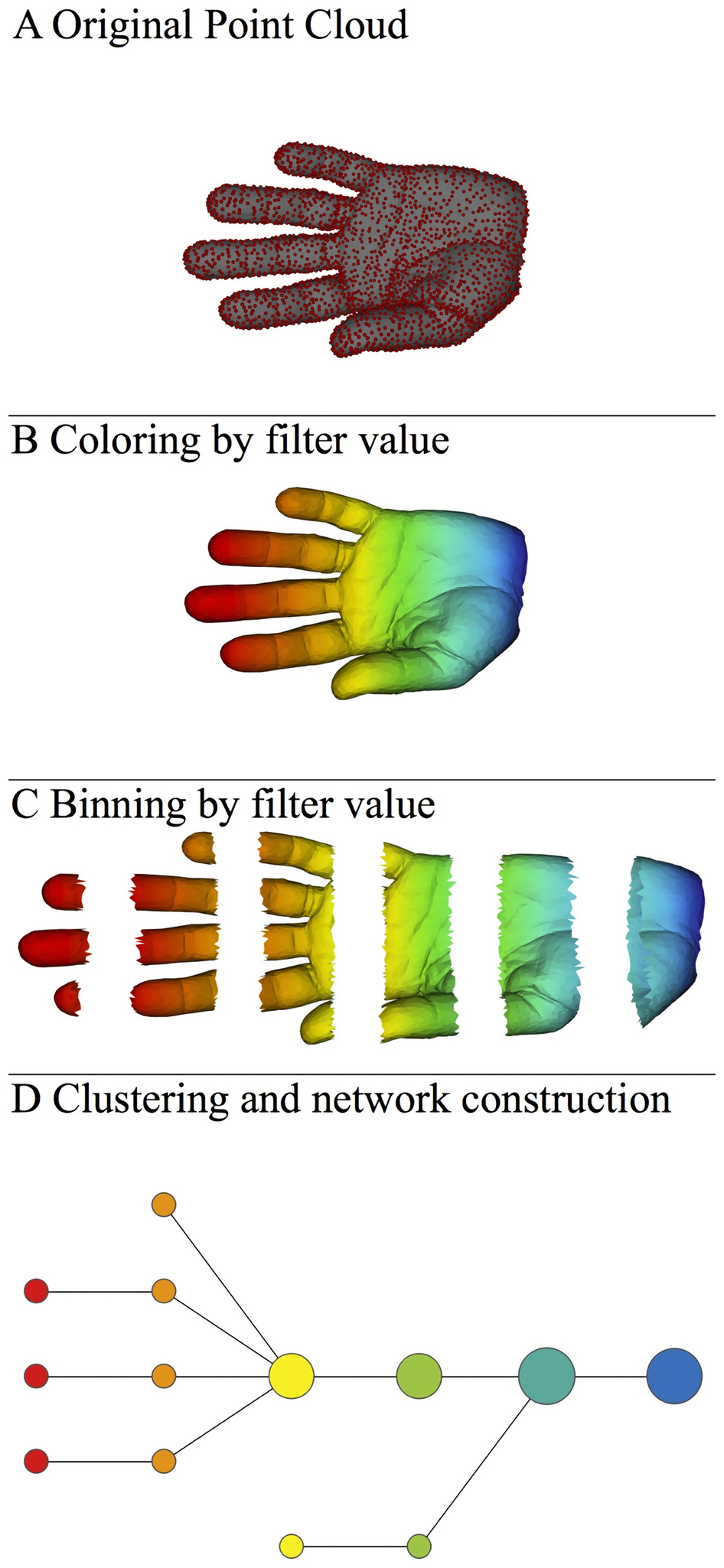 Chose bins
Put data into overlapping bins. 
         Example:  f-1(ai, bi) 

If equal length intervals:
		Choose length.
		Choose % overlap.
http://www.nature.com/srep/2013/130207/srep01236/full/srep01236.html
[Speaker Notes: Need covering Resolution  multiscale]
Create overlapping bins:
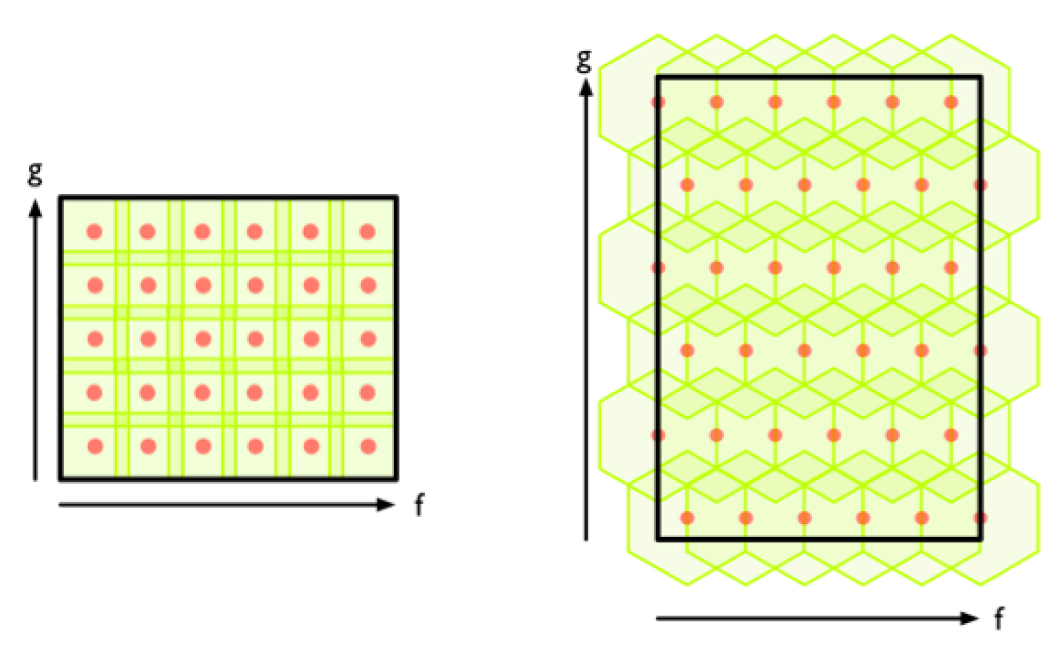 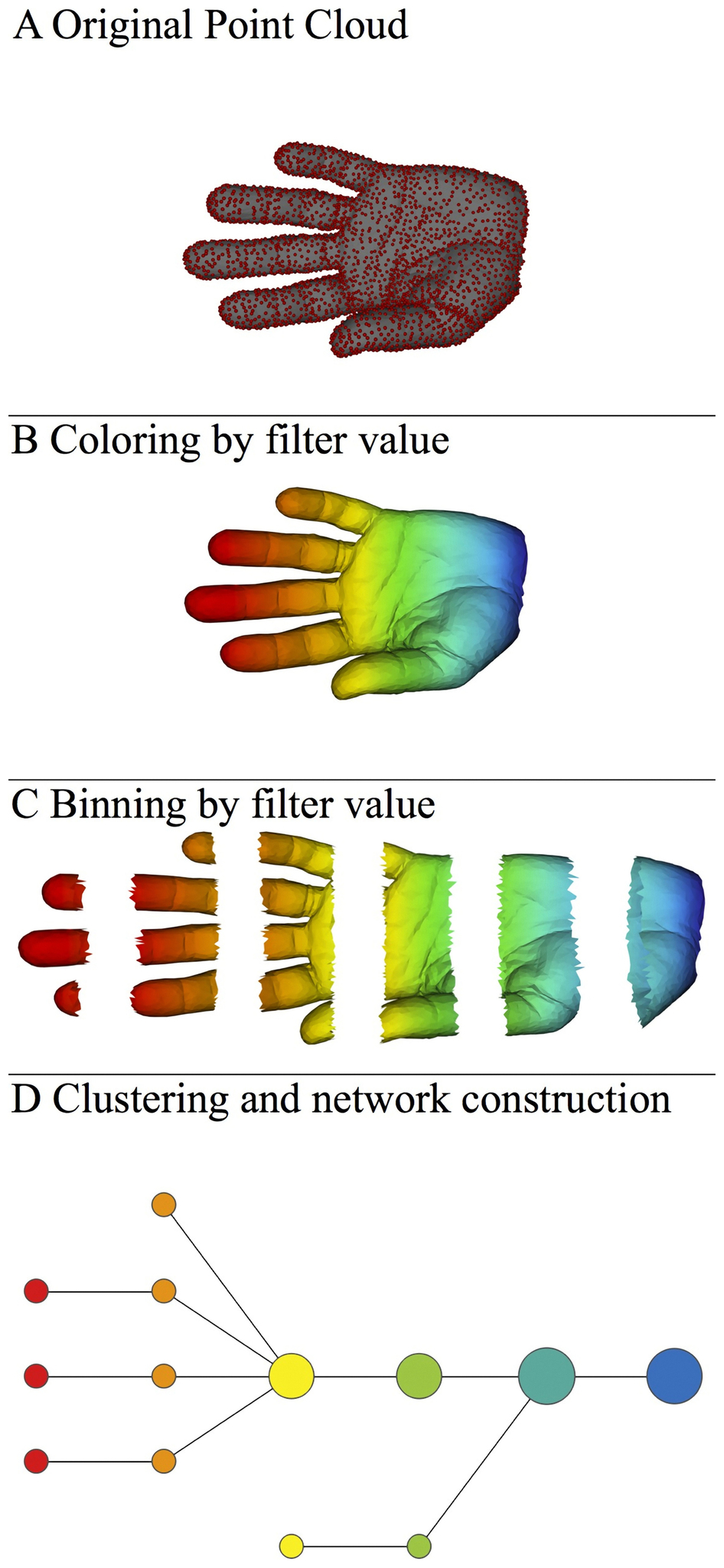 http://www.nature.com/srep/2013/130207/srep01236/full/srep01236.html
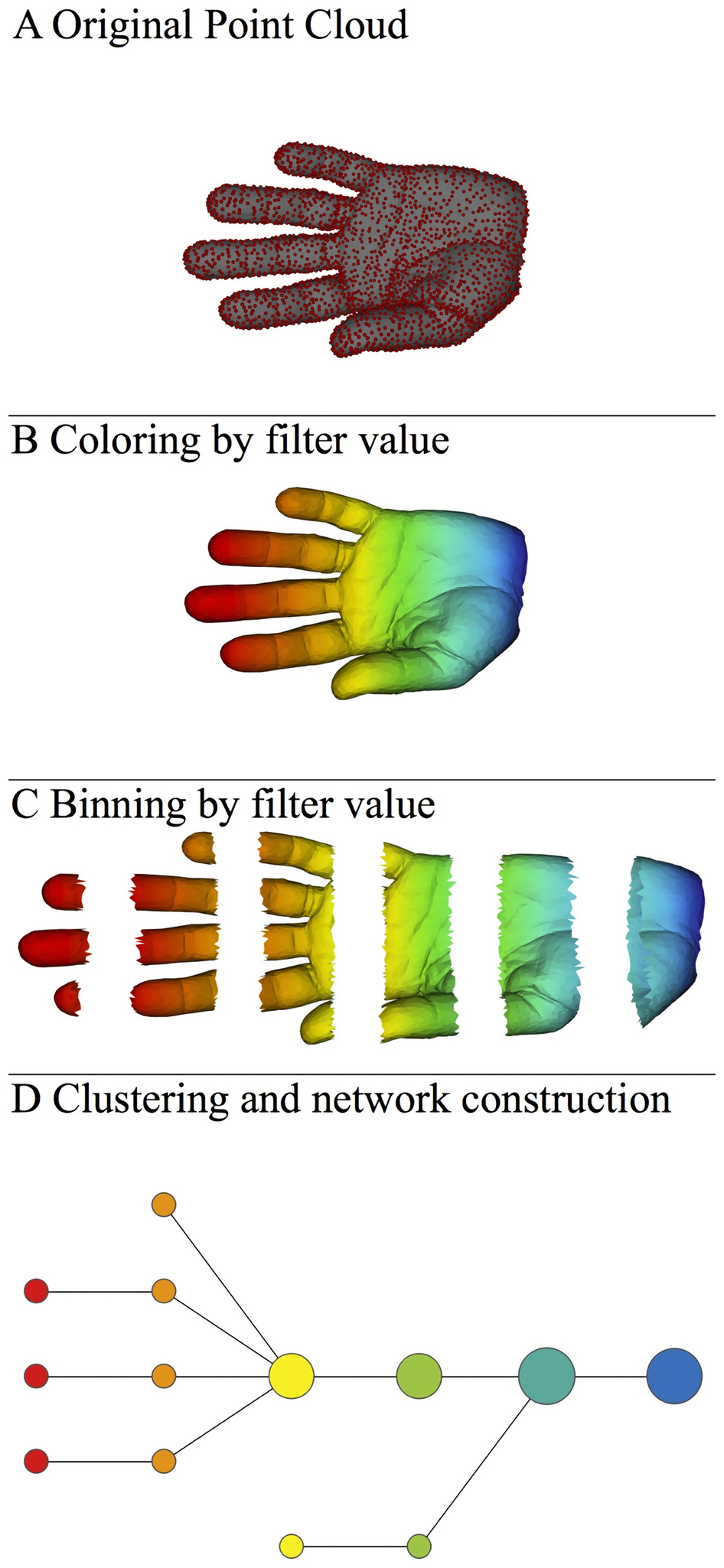 Chose how to cluster.

Normally need a definition of distance between data points
Cluster each bin & create network.
        Vertex = a cluster of a bin.  
          Edge = nonempty intersection             
                                 between clusters
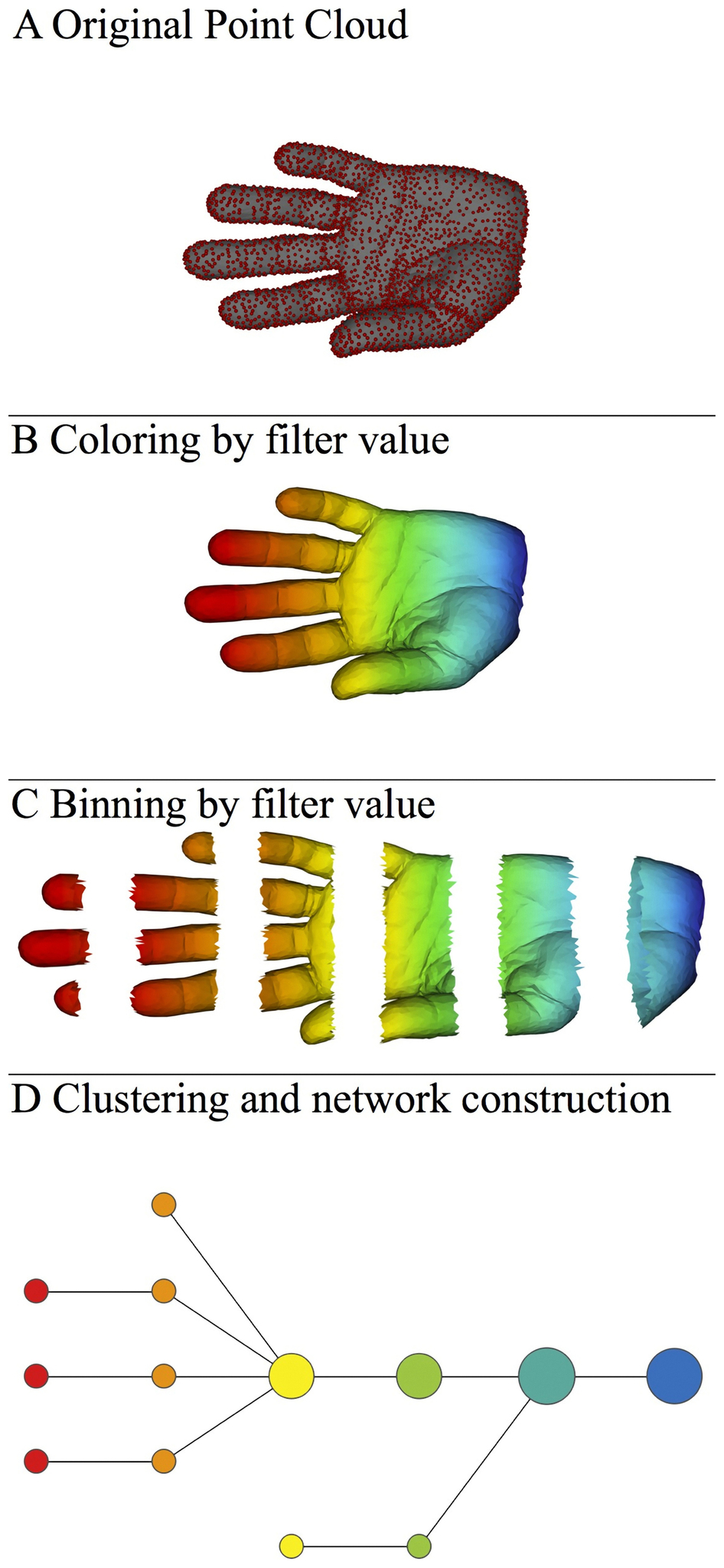 http://www.nature.com/srep/2013/130207/srep01236/full/srep01236.html
Note: Many, many choices were made 

It helps to know what you are doing when you make choices, so collaborating with others is highly recommended.
Note: Many, many choices were made 


“It is useful to think of it as a camera, with lens adjustments and other settings. A different filter function may generate a network with a different shape, thus allowing one to explore the data from a different mathematical perspective.”
http://www.nature.com/srep/2013/130207/srep01236/full/srep01236.html
Note: we made many, many choices


“It is useful to think of it as a camera, with lens adjustments and other settings. A different filter function may generate a network with a different shape, thus allowing one to explore the data from a different mathematical perspective.” 

False positives???
http://www.nature.com/srep/2013/130207/srep01236/full/srep01236.html
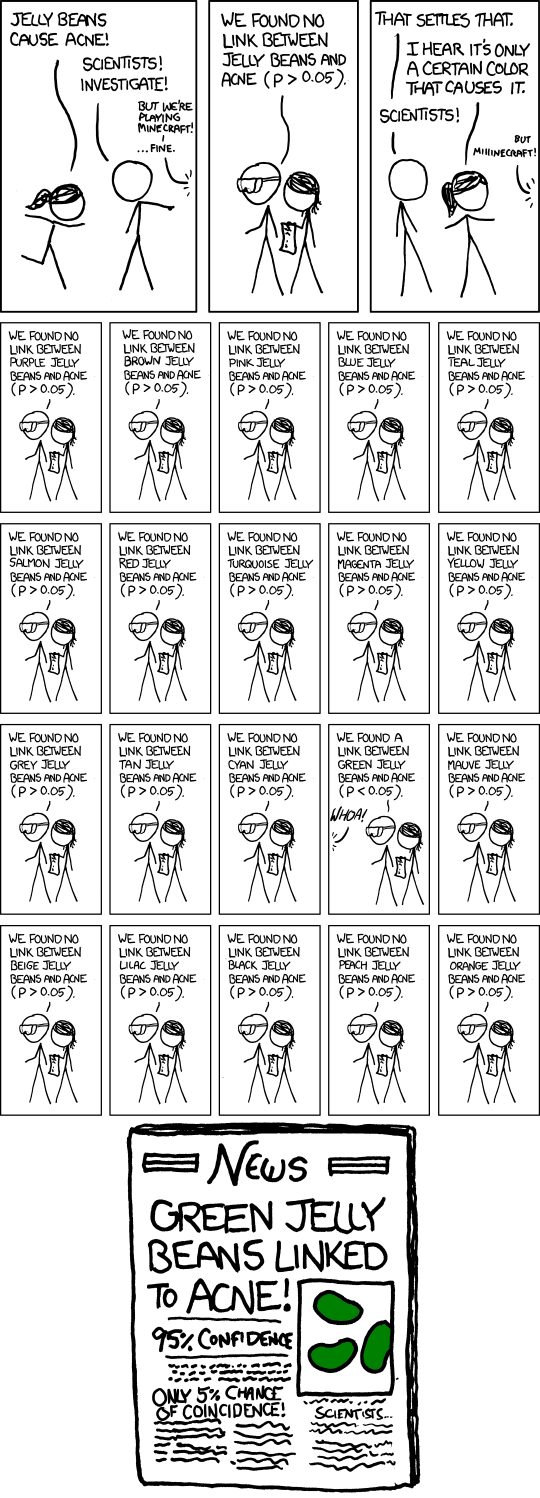 False Positives will occur
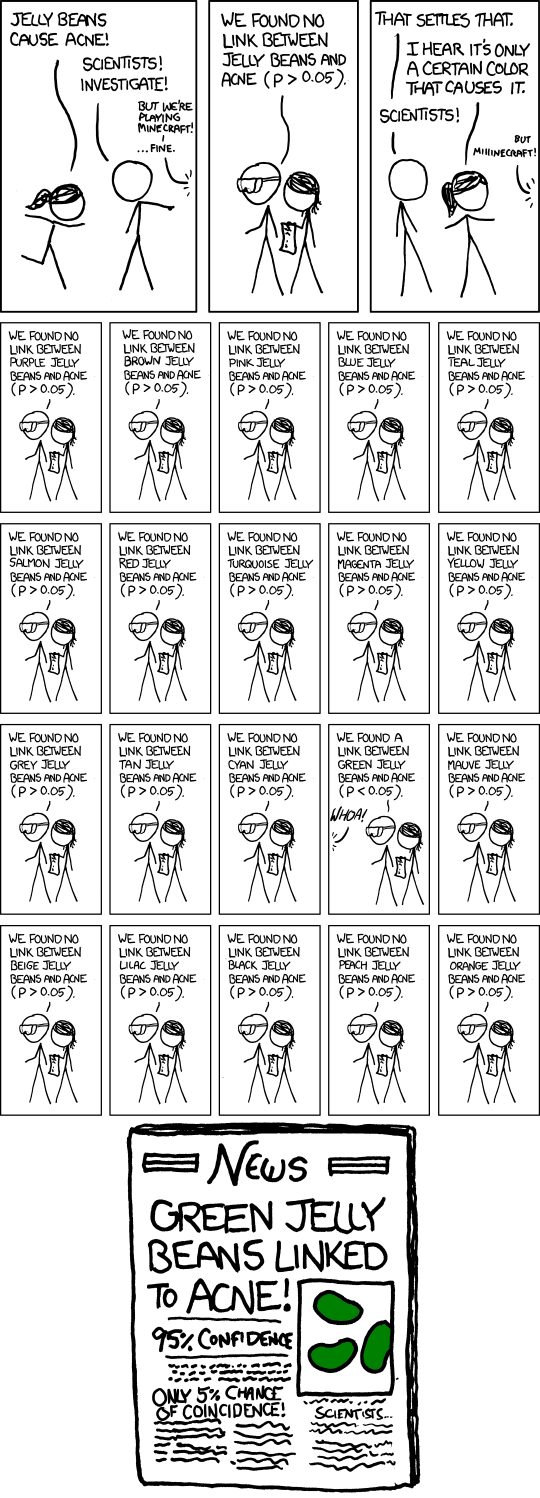 https://xkcd.com/882/
Note: Many, many choices were made 


“It is useful to think of it as a camera, with lens adjustments and other settings. A different filter function may generate a network with a different shape, thus allowing one to explore the data from a different mathematical perspective.” 

False positives  vs.   robustness
http://www.nature.com/srep/2013/130207/srep01236/full/srep01236.html
Three key ideas of topology that make extracting of patterns via shape possible. 

1.)  coordinate free. 
No dependence on the coordinate system chosen. 
Can compare data derived from different platforms

2.) invariant under “small” deformations. 
 less sensitive to noise

3.)  compressed representations of shapes. 
Input:  dataset with thousands of points
Output: network with 13 vertices and 12 edges.
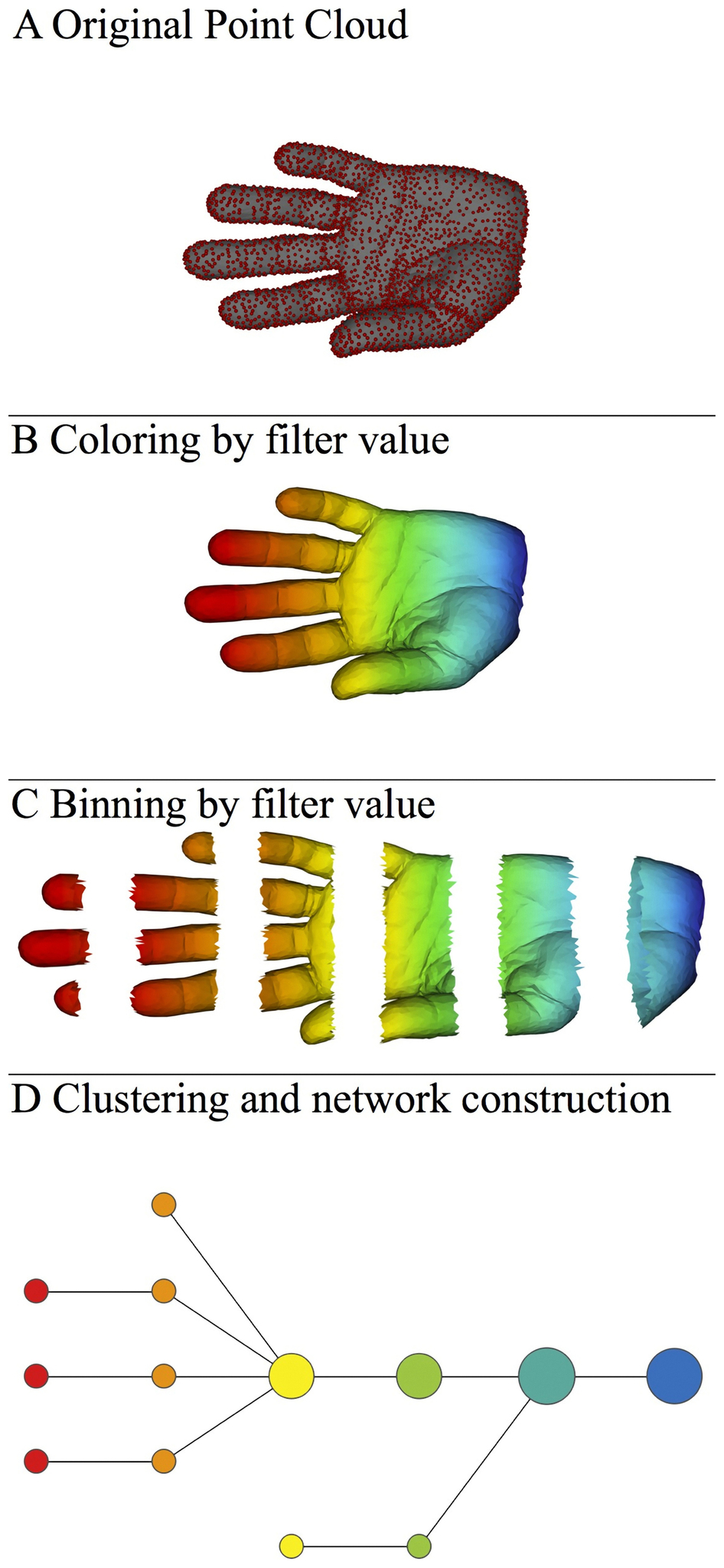 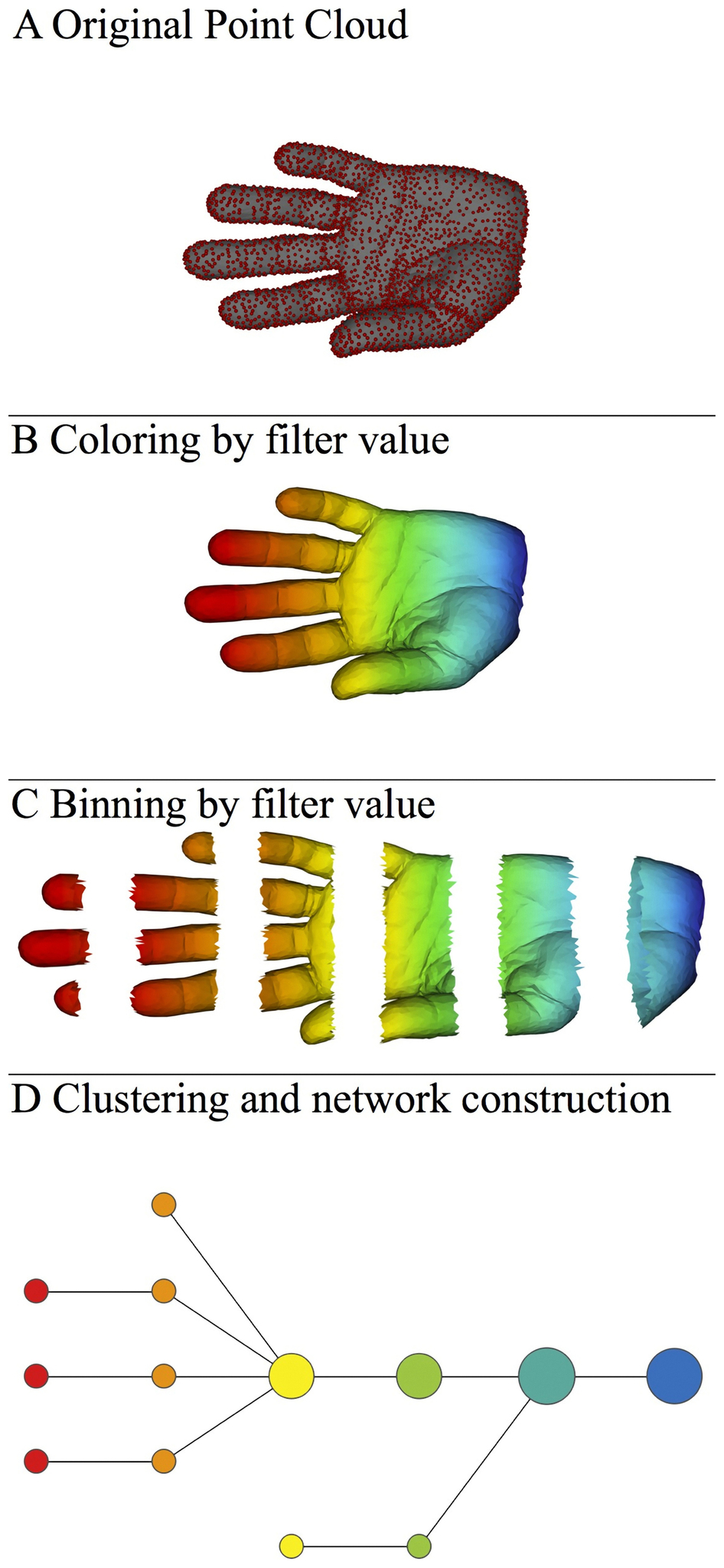 http://www.nature.com/srep/2013/130207/srep01236/full/srep01236.html
Topological Data Analysis (TDA): Three key ideas of topology that make extracting of patterns via shape possible. 

1.)  coordinate free. 

No dependence on the coordinate system chosen. 

Can compare data derived from different platforms

vital when one is studying data collected with different technologies, or from different labs when the methodologies cannot be standardized.
http://www.nature.com/srep/2013/130207/srep01236/full/srep01236.html
Topological Data Analysis (TDA): Three key ideas of topology that make extracting of patterns via shape possible. 
 
2.) invariant under “small” deformations. 

 less sensitive to noise
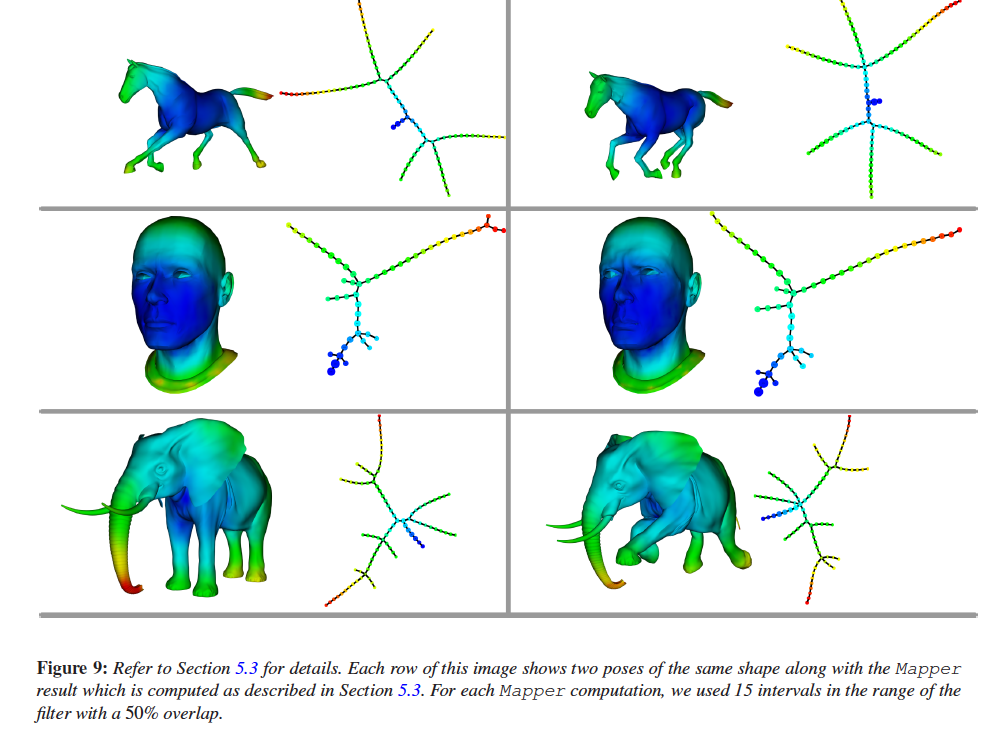 Topological Methods for the Analysis of High Dimensional
Data Sets and 3D Object Recognition, Singh, Mémoli, Carlsson
Figure from http://comptop.stanford.edu/u/preprints/mapperPBG.pdf
http://www.nature.com/srep/2013/130207/srep01236/full/srep01236.html
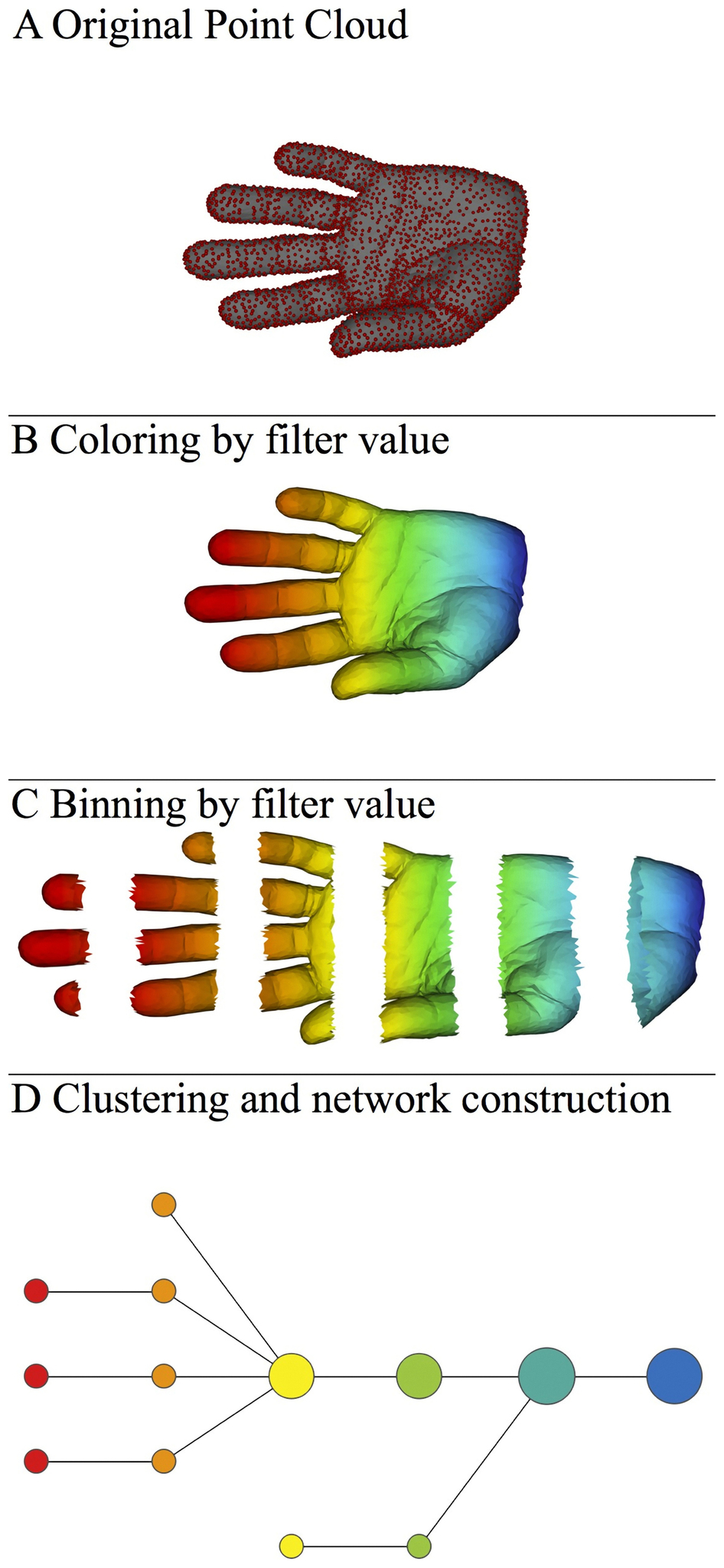 Topological Data Analysis (TDA): Three key ideas of topology that make extracting of patterns via shape possible. 

3.)  compressed representations of shapes. 

Input:  dataset with thousands of points
Output: network with 
   13 vertices and 12 edges.
http://www.nature.com/srep/2013/130207/srep01236/full/srep01236.html
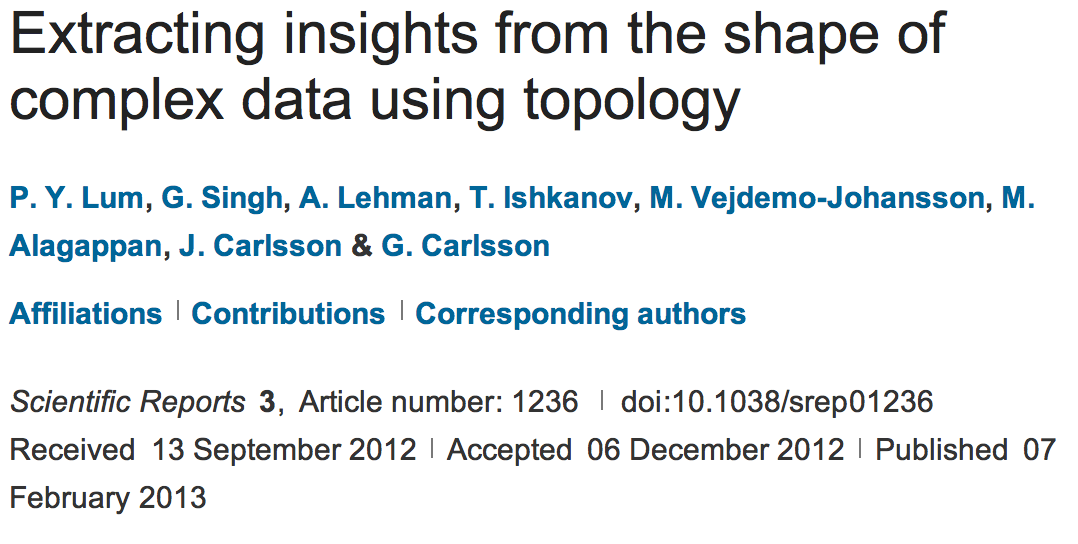 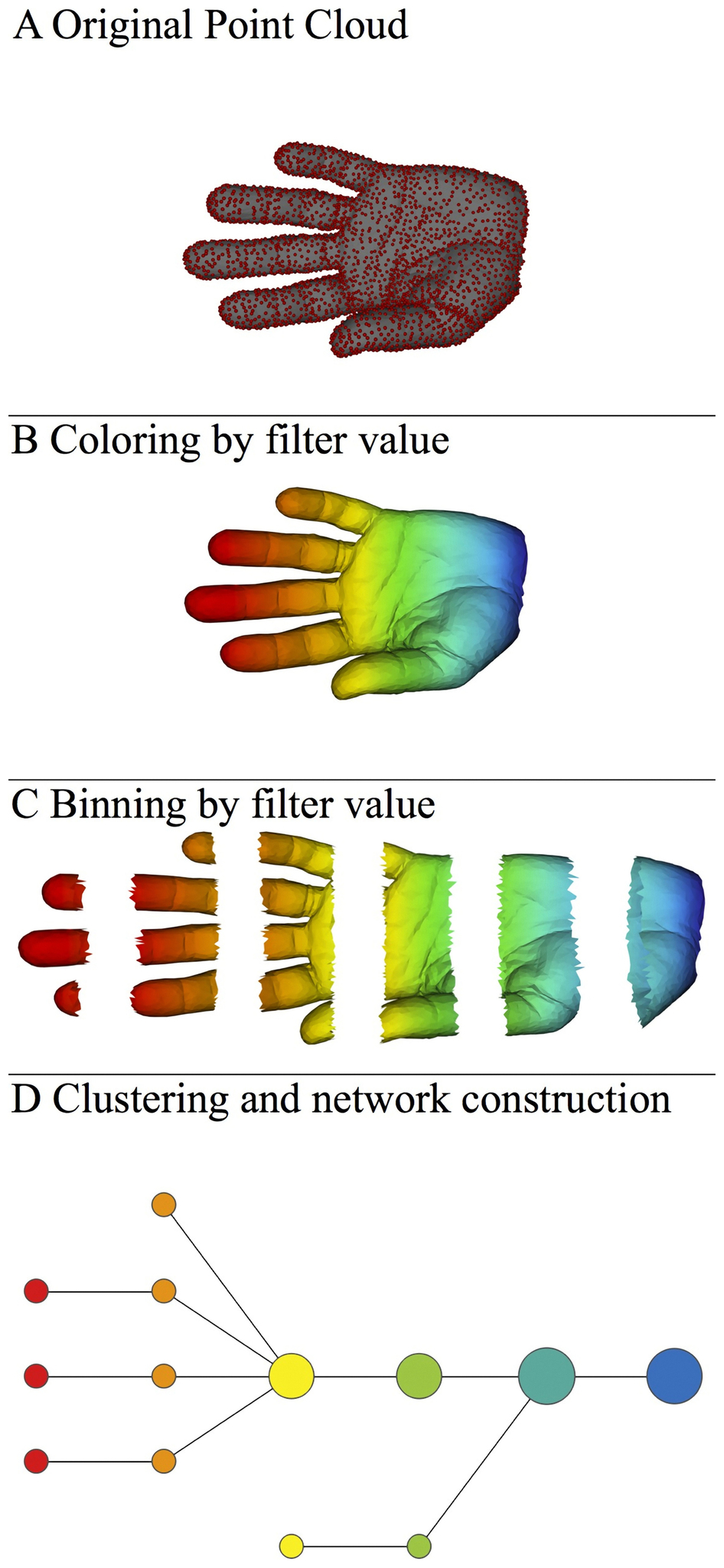 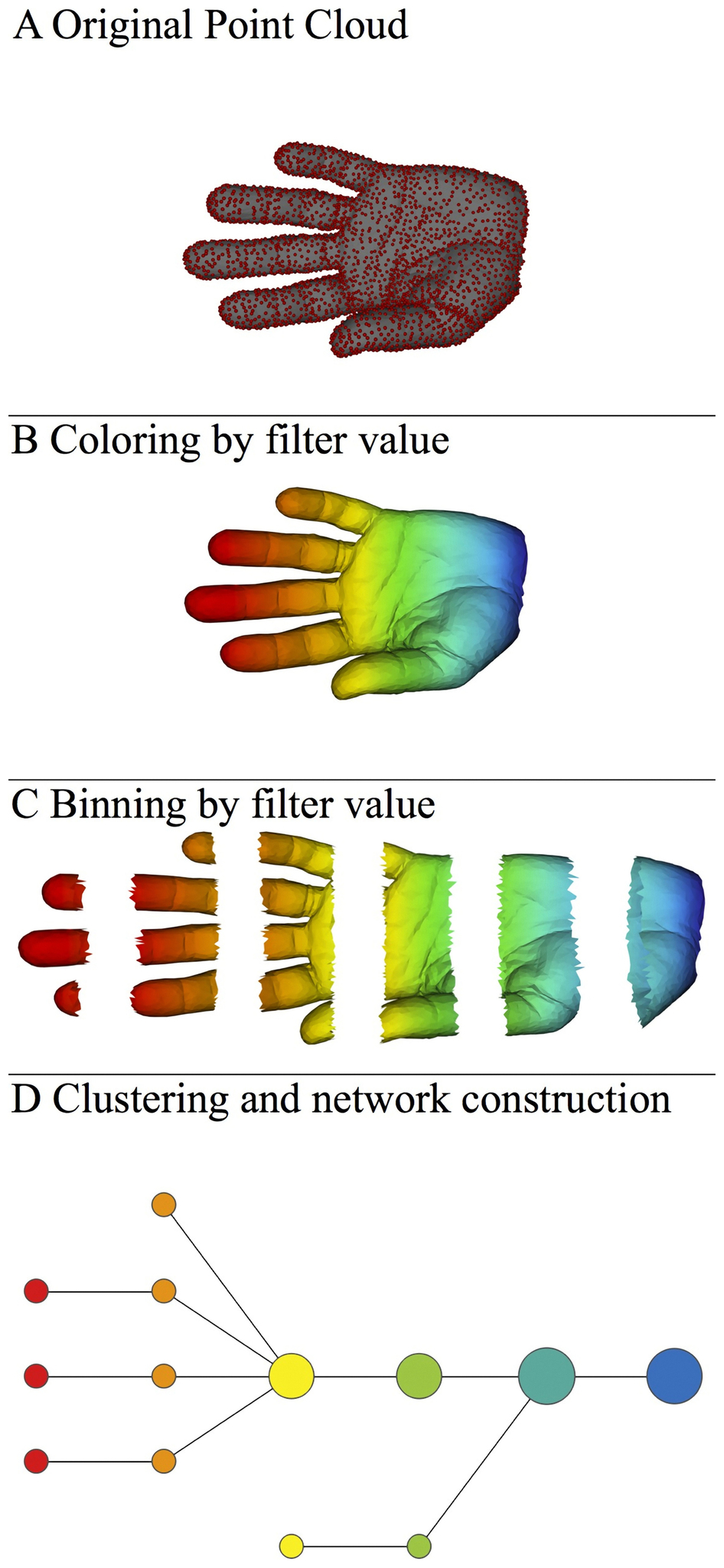 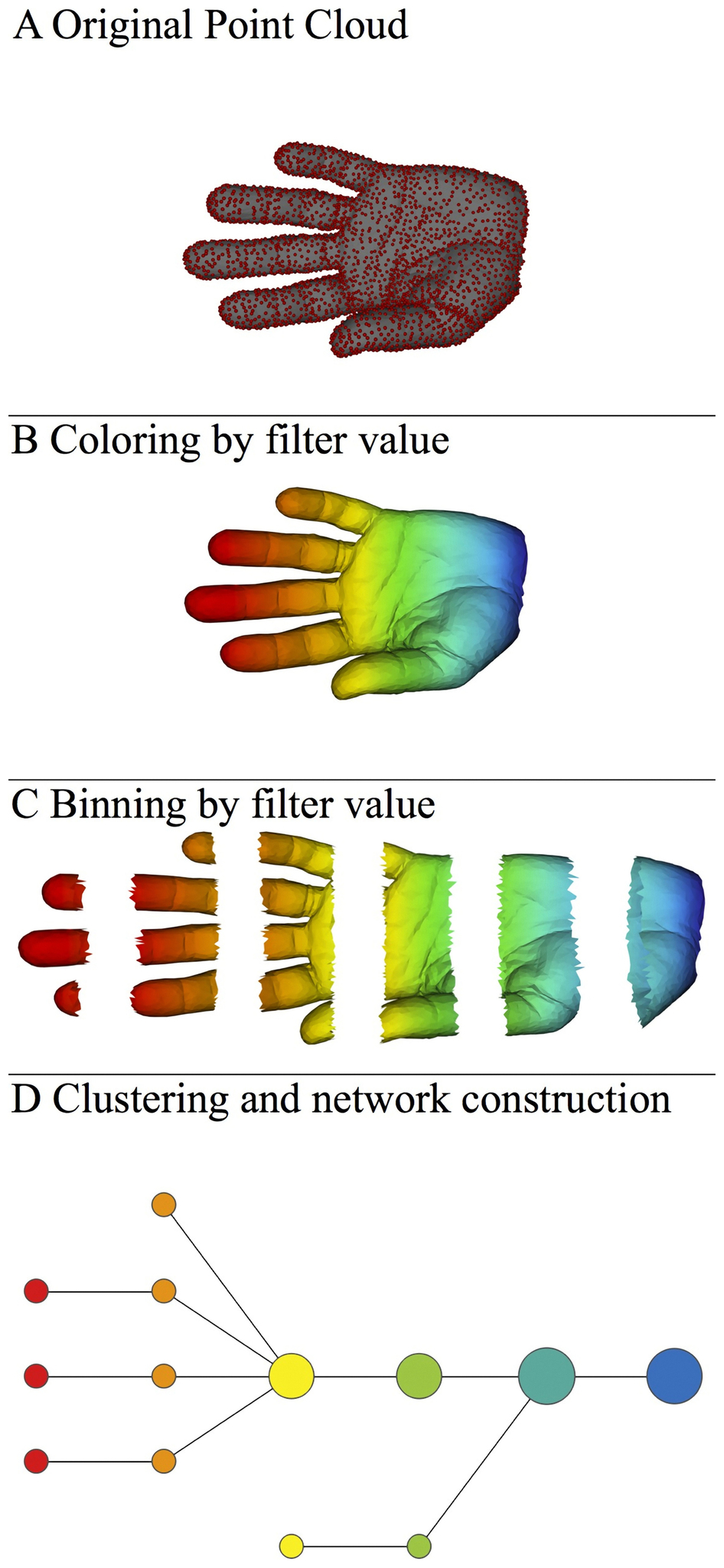 http://www.nature.com/srep/2013/130207/srep01236/full/srep01236.html
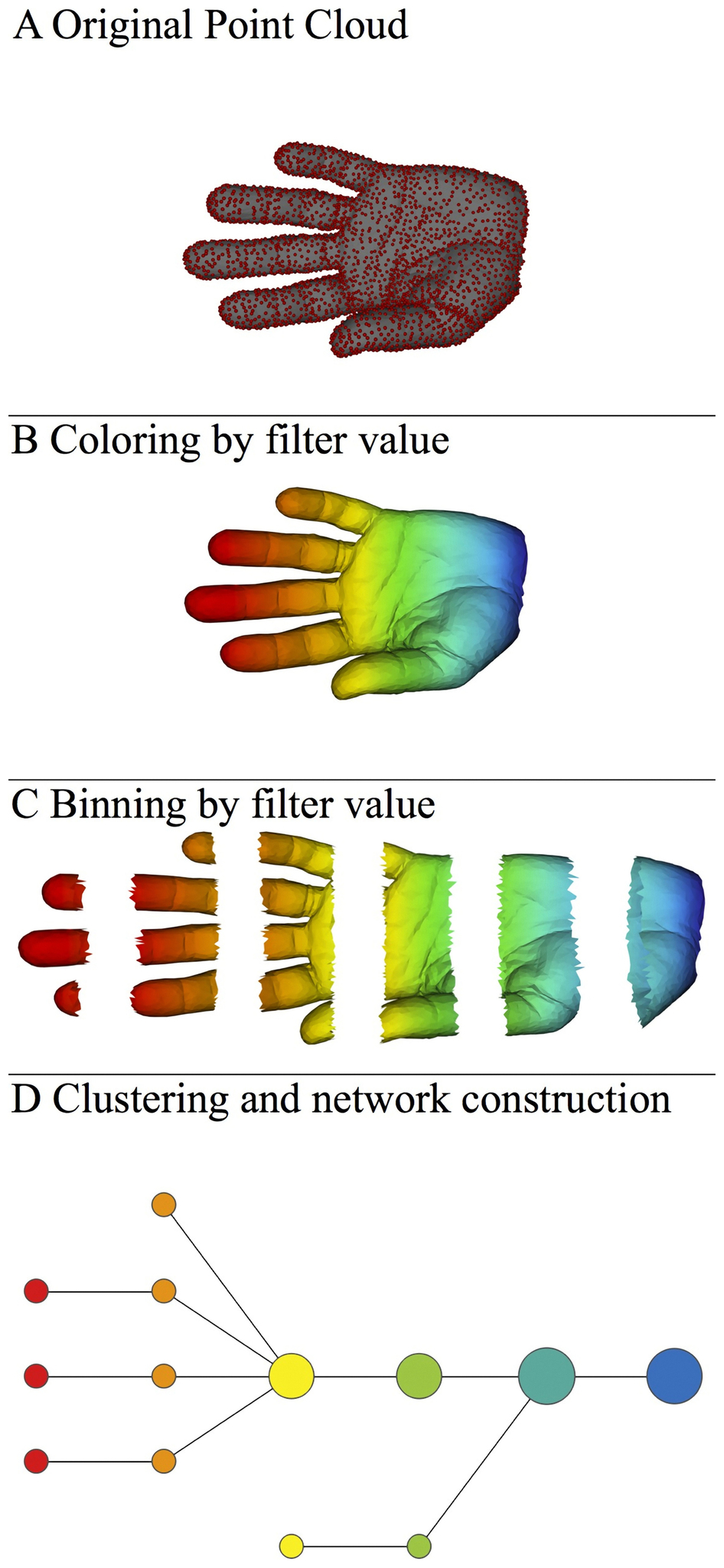 Chose filter
Only need to cover the data points.
http://www.nature.com/srep/2013/130207/srep01236/full/srep01236.html
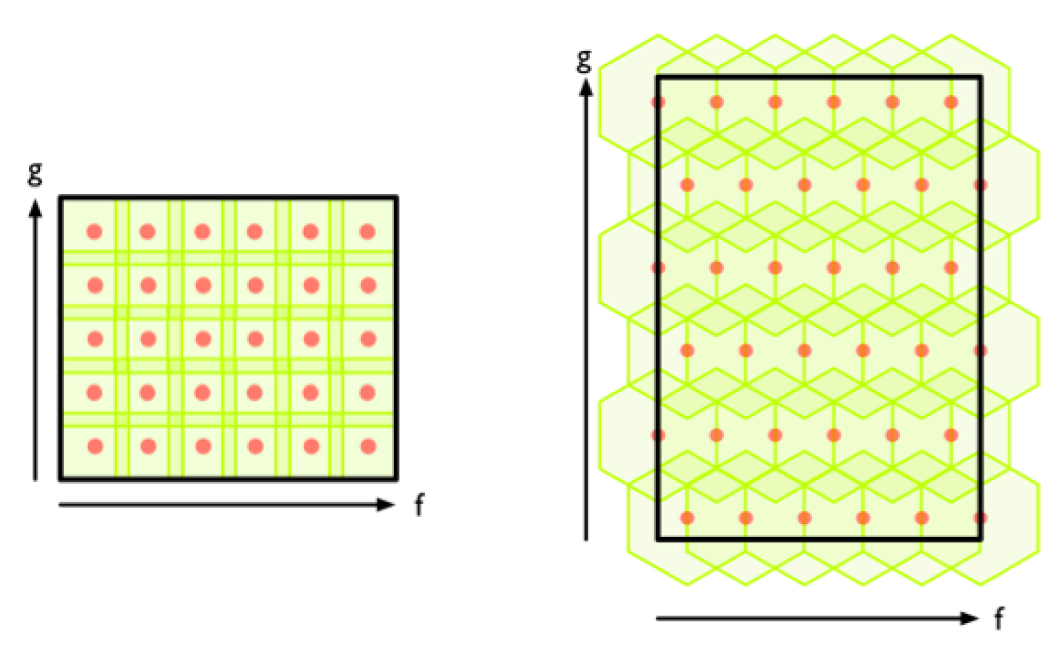 Chose filter
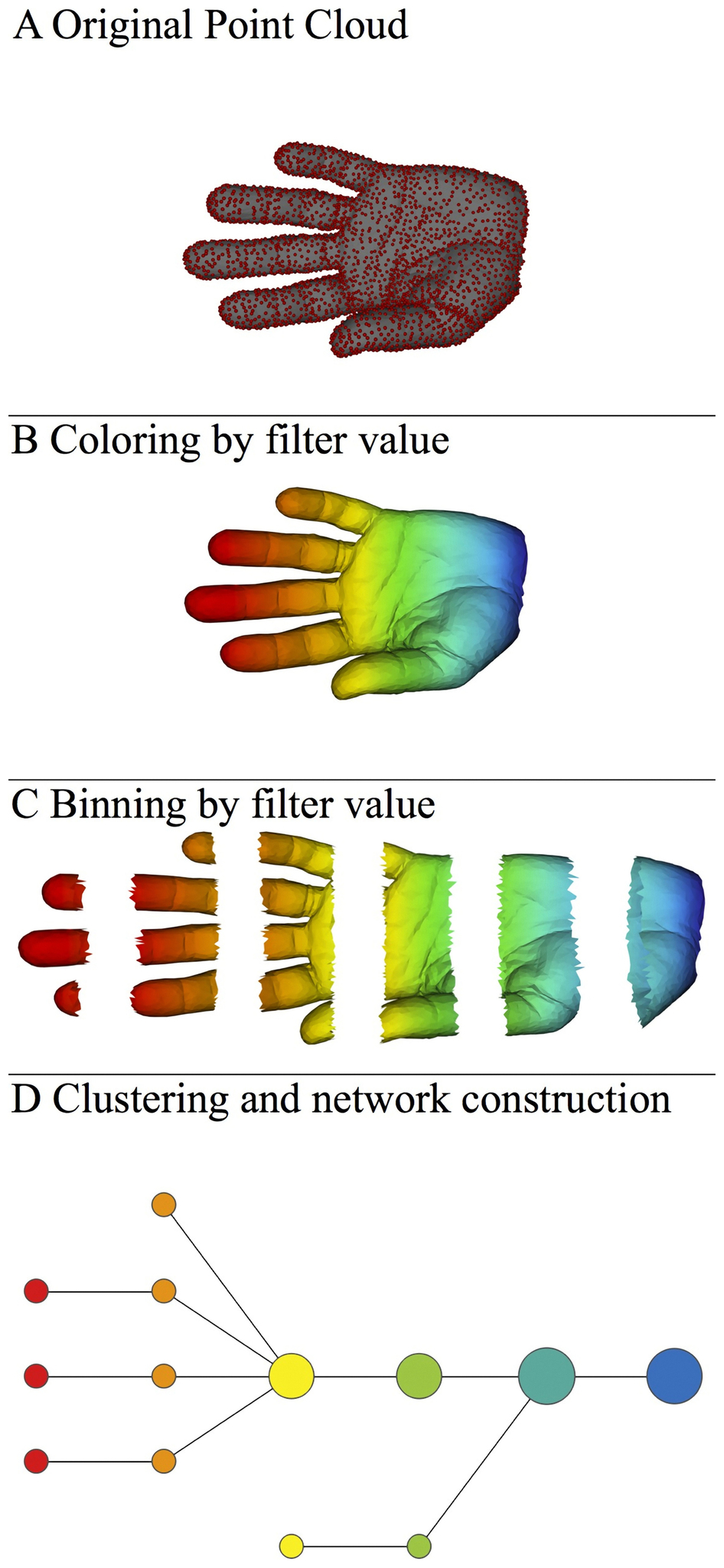 http://www.nature.com/srep/2013/130207/srep01236/full/srep01236.html
Chose filter
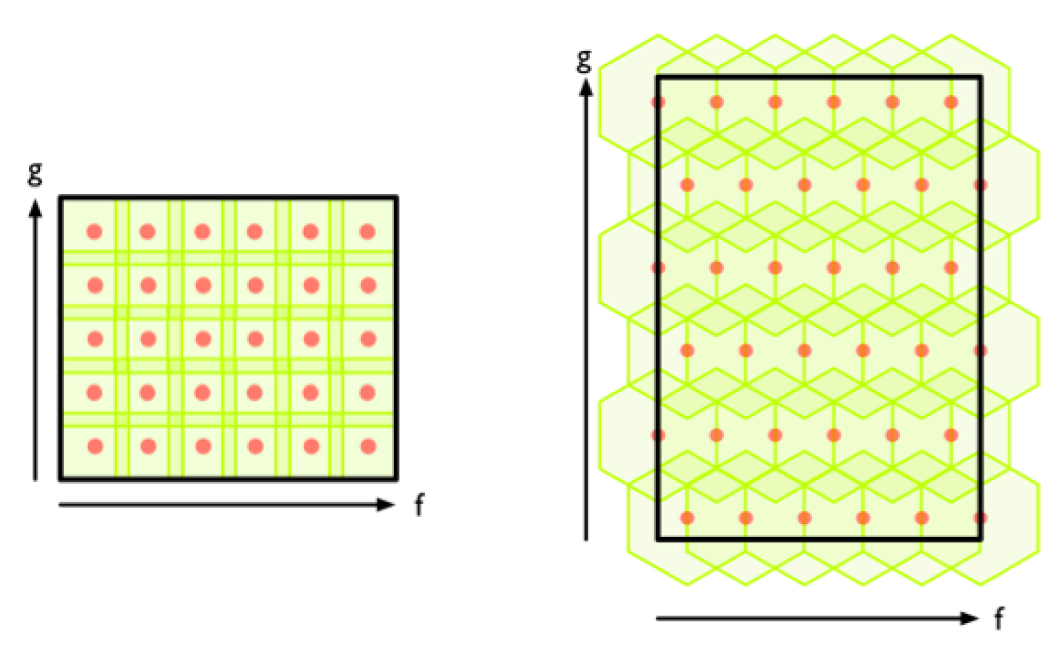 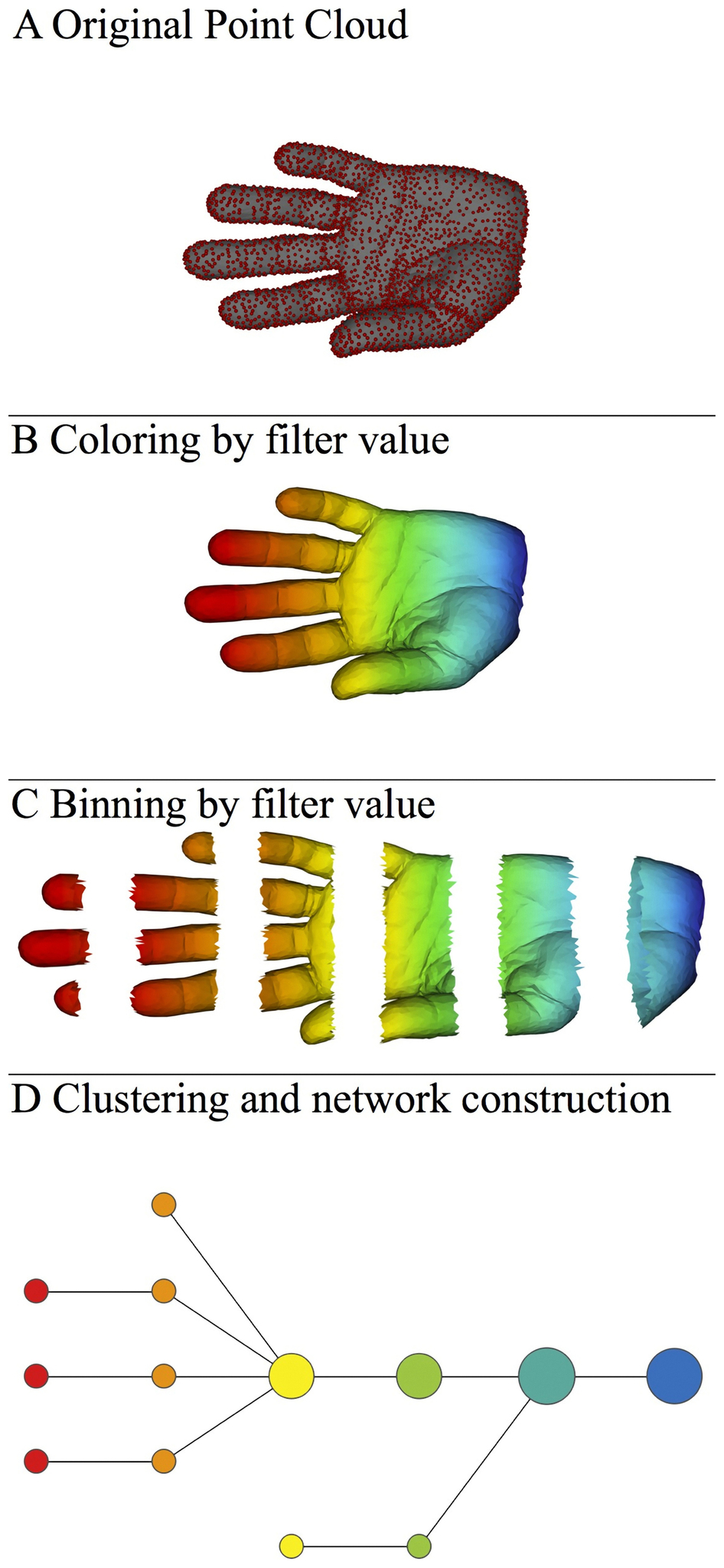 http://www.nature.com/srep/2013/130207/srep01236/full/srep01236.html
Application 3 (in paper):  Basketball

Data:  rates (per minute played) of rebounds, assists, turnovers, steals, blocked shots, personal fouls, and points scored for 452 players.

                   Input:  452 points in R7

For each player, we have a vector

                        =  (r, a, t, s, b, f, p)   in  R7

Distance: variance normalized Euclidean distance.
Clustering:  Single linkage.
(     min      ,    min  ,       min     ,   min  ,          min          ,           min         ,          min        )
rebounds   assists   turnovers   steals   blocked shots   personal fouls   points scored
http://www.nature.com/srep/2013/130207/srep01236/full/srep01236.html
Filters:  principle and secondary SVD values.
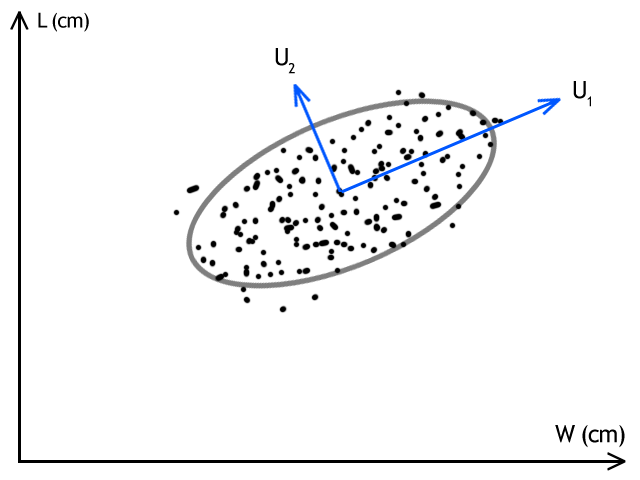 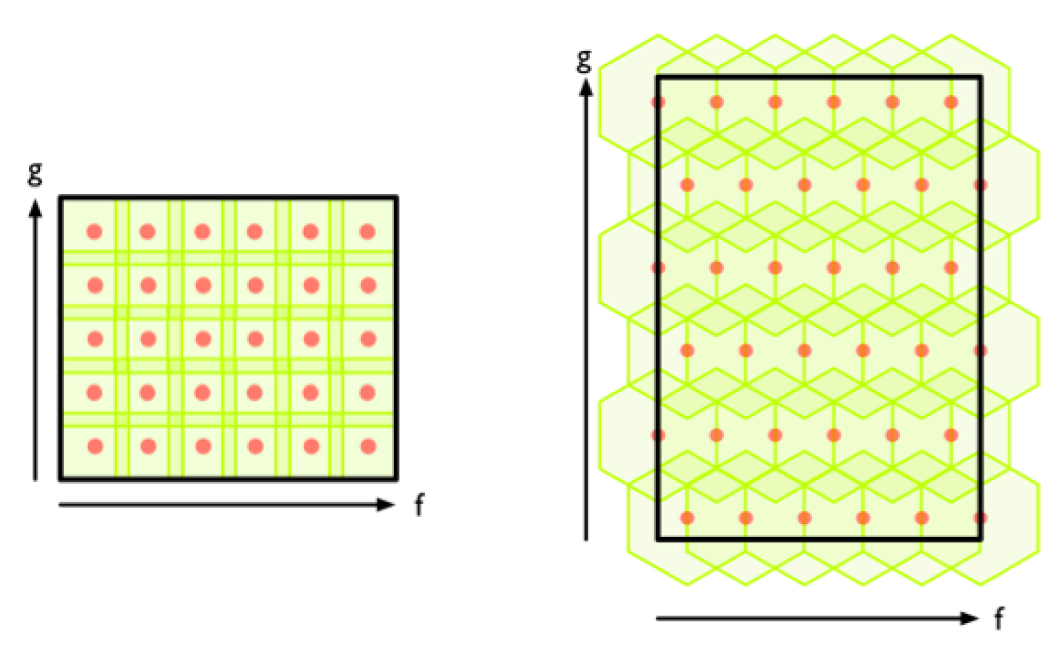 http://commons.wikimedia.org/wiki/File:SVD_Graphic_Example.png
Data
http://www.nature.com/srep/2013/130207/srep01236/full/srep01236.html
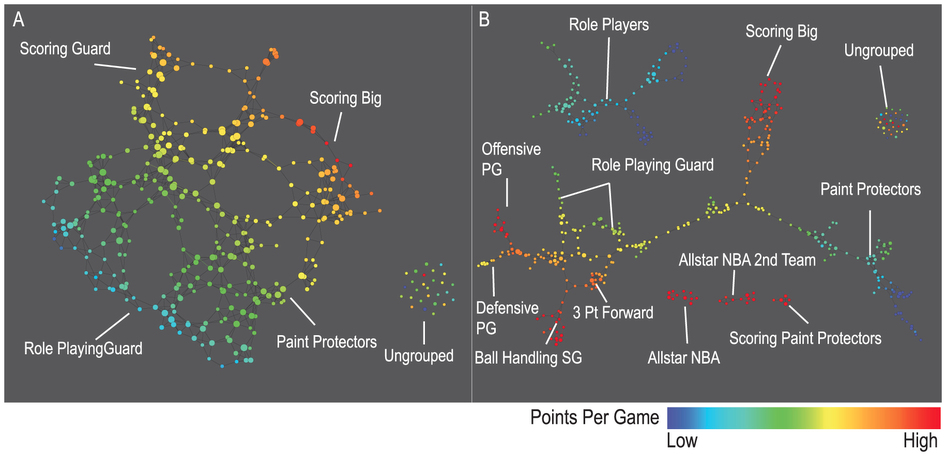 A) Low resolution map at 20 intervals for each filter B) High resolution map at 30 intervals for each filter. The overlap is such at that each interval overlaps with half of the adjacent intervals, the graphs are colored by points per game, and a variance normalized Euclidean distance metric is applied. Metric: Variance Normalized Euclidean; Lens: Principal SVD Value (Resolution 20, Gain 2.0x, Equalized) and Secondary SVD Value (Resolution 20, Gain 2.0x, Equalized). Color: red: high values, blue: low values.
http://www.nature.com/srep/2013/130207/srep01236/full/srep01236.html
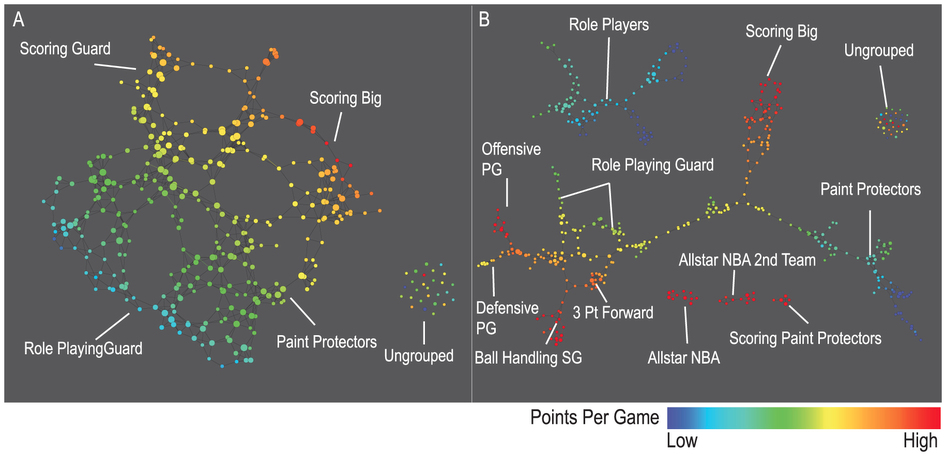 LeBron James , Kobe Bryant, Brook Lopez
A) Low resolution map at 20 intervals for each filter B) High resolution map at 30 intervals for each filter. The overlap is such at that each interval overlaps with half of the adjacent intervals, the graphs are colored by points per game, and a variance normalized Euclidean distance metric is applied. Metric: Variance Normalized Euclidean; Lens: Principal SVD Value (Resolution 20, Gain 2.0x, Equalized) and Secondary SVD Value (Resolution 20, Gain 2.0x, Equalized). Color: red: high values, blue: low values.
http://www.nature.com/srep/2013/130207/srep01236/full/srep01236.html
[Speaker Notes: Compare how graphs drawn.   Note disconnected means not close  Don’t be mislead by graph drawing]
Application 2:  US House of Representatives Voting records

Data:  (aye, abstain, nay, ….                                          )
        = ( +1  ,      0     ,  -1  , …                                           )

Distance:  Pearson correlation

Filters:  principal and secondary metric SVD

Clustering:  Single linkage.
http://www.nature.com/srep/2013/130207/srep01236/full/srep01236.html
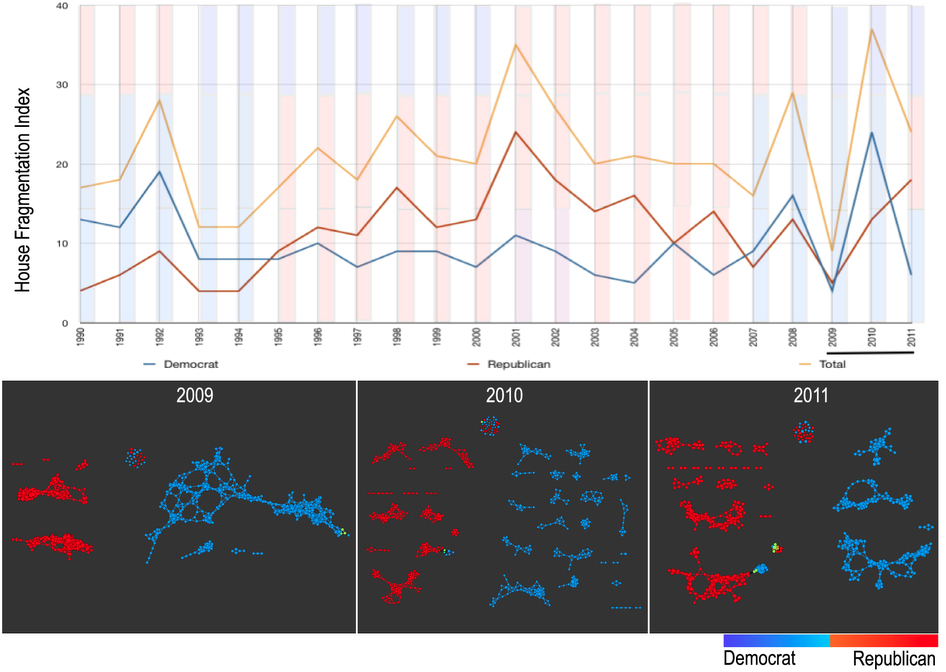 number of sub-networks formed each year per political party.
X-axis: 1990–2011. Y-axis: Fragmentation index. Color bars denote, from top to bottom, party of the President, party for the House, party for the Senate (red: republican; blue: democrat; purple: split). The bottom 3 panels are the actual topological networks for the members. Networks are constructed from voting behavior of the member of the house, with an “aye” vote coded as a 1, “abstain” as zero, and “nay” as a -1. Each node contains sets of members. Each panel labeled with the year contains networks constructed from all the members for all the votes of that year. Note high fragmentation in 2010 in both middle panel and in the Fragmentation Index plot (black bar). The distance metric and filters used in the analysis were Pearson correlation and principal and secondary metric SVD. Metric: Correlation; Lens: Principal SVD Value (Resolution 120, Gain 4.5x, Equalized) and Secondary SVD Value (Resolution 120, Gain 4.5x, Equalized). Color: Red: Republican; Blue: Democrats.
http://www.nature.com/srep/2013/130207/srep01236/full/srep01236.html
They determined what issues divided Republicans into the two main sub-groups in 2009:

The Credit Cardholders' Bill of Rights, 

To reauthorize the Marine Turtle Conservation Act of 2004, 

Generations Invigorating Volunteerism and Education (GIVE) Act, 

To restore sums to the Highway Trust Fund and for other purposes, 

Captive Primate Safety Act, Solar Technology Roadmap Act, Southern Sea Otter Recovery and Research Act.
http://www.nature.com/srep/2013/130207/srep01236/full/srep01236.html
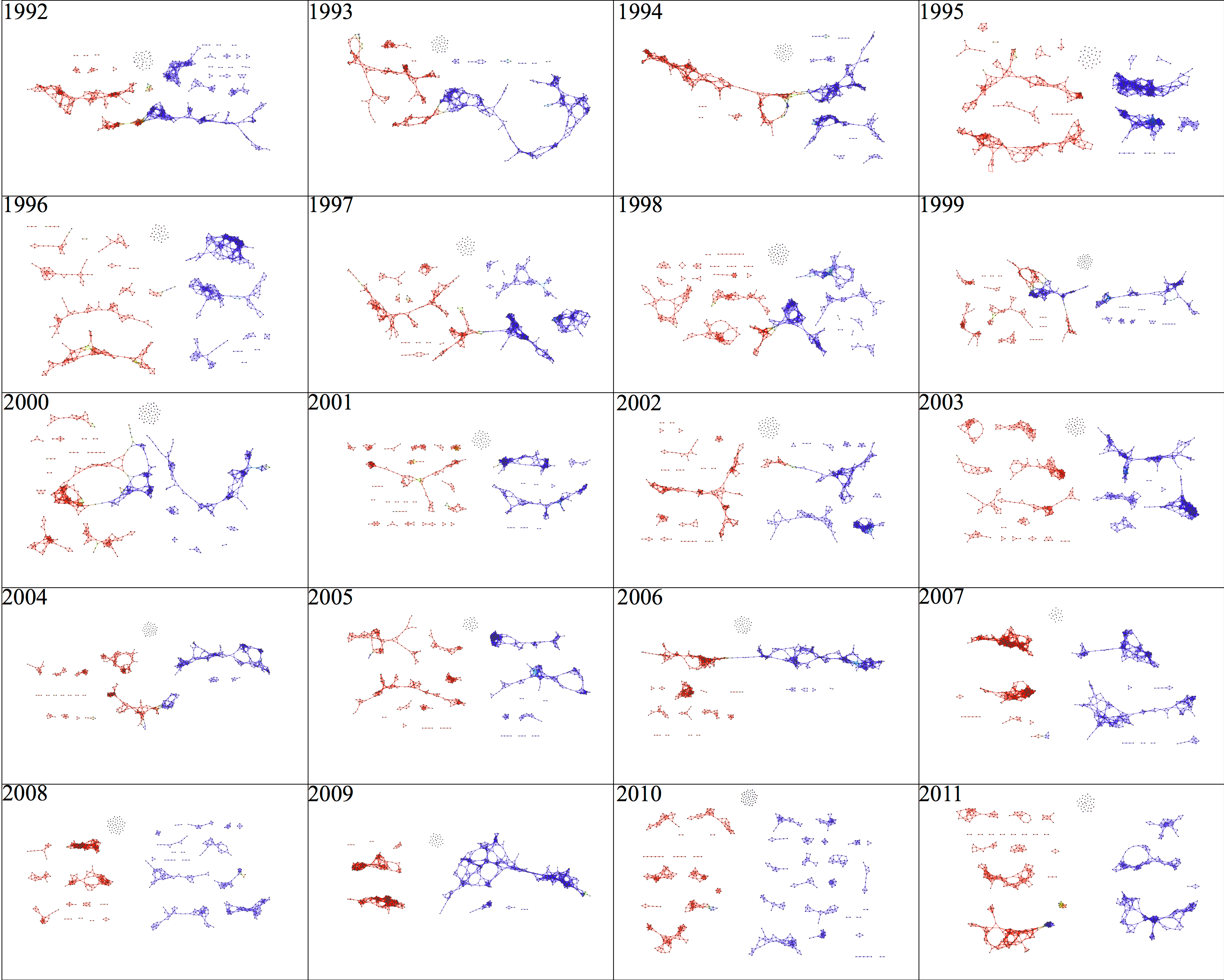 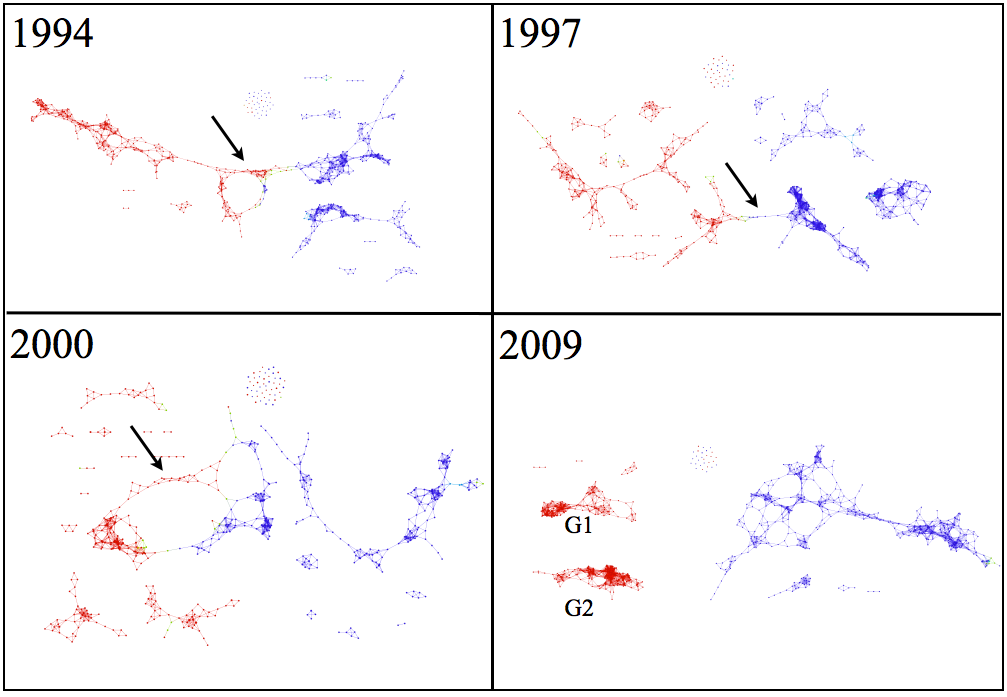 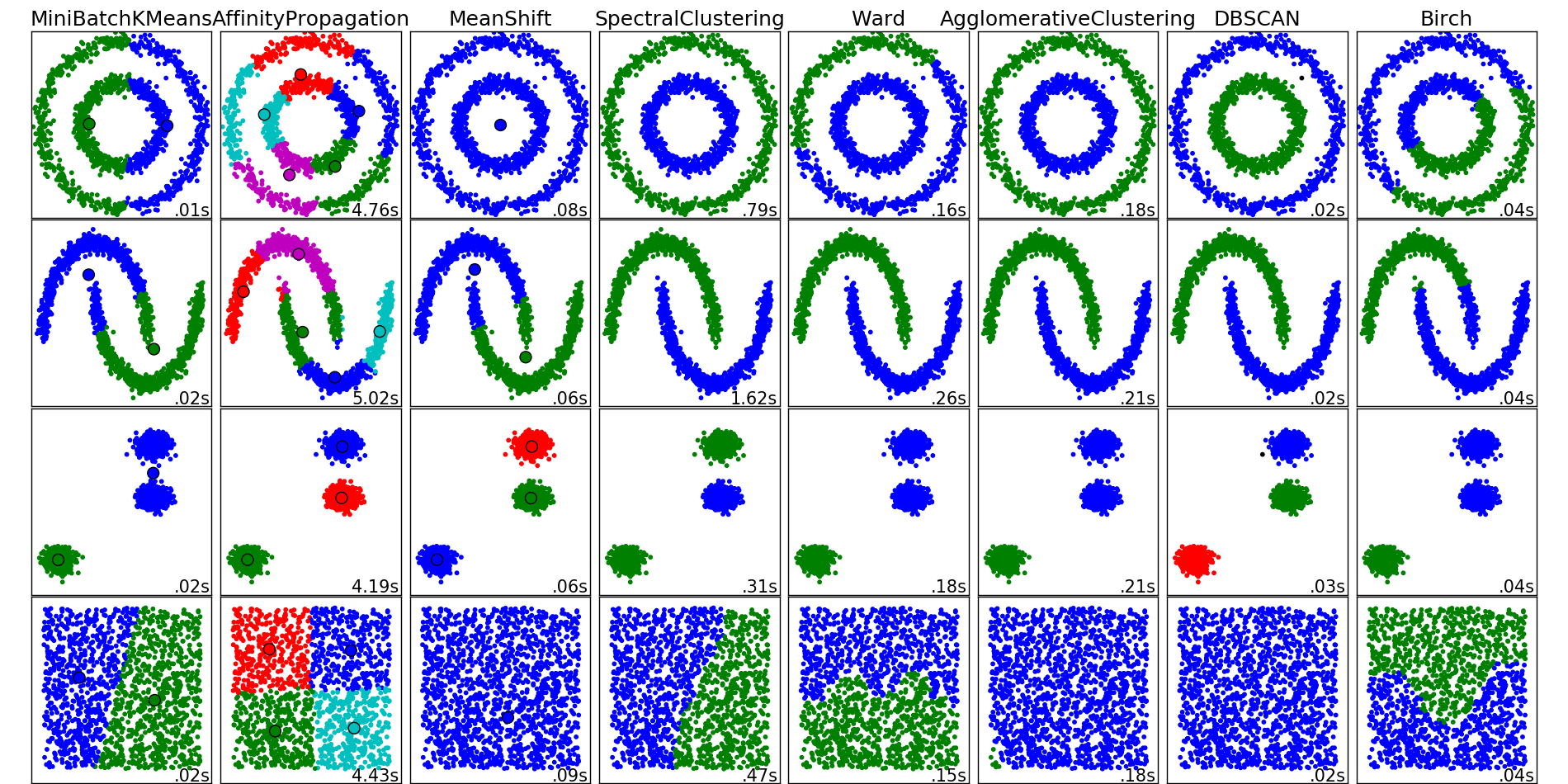 http://scikit-learn.org/stable/auto_examples/cluster/plot_cluster_comparison.html